Posli to dal
Overpopulation
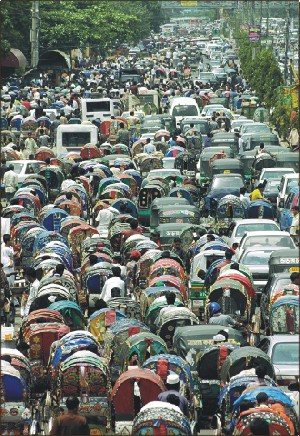 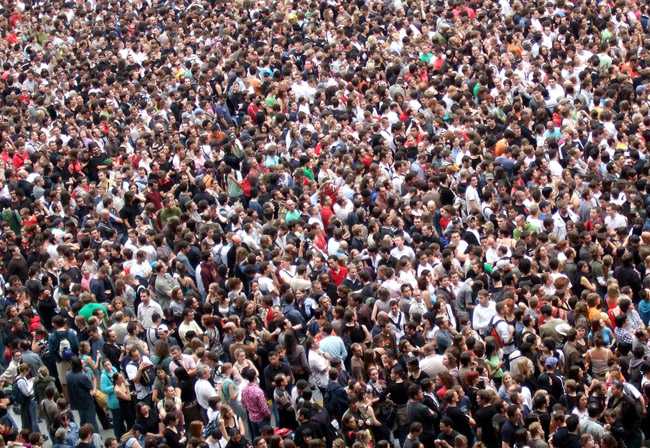 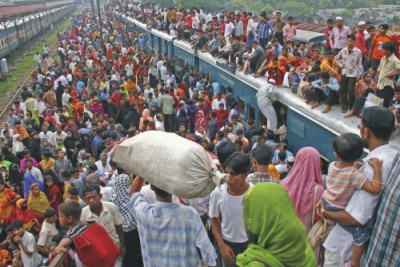 Doprava
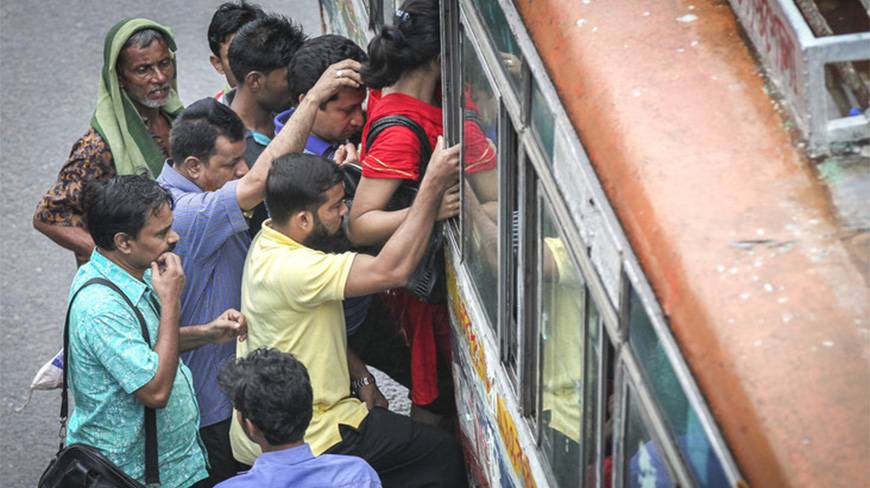 Village market
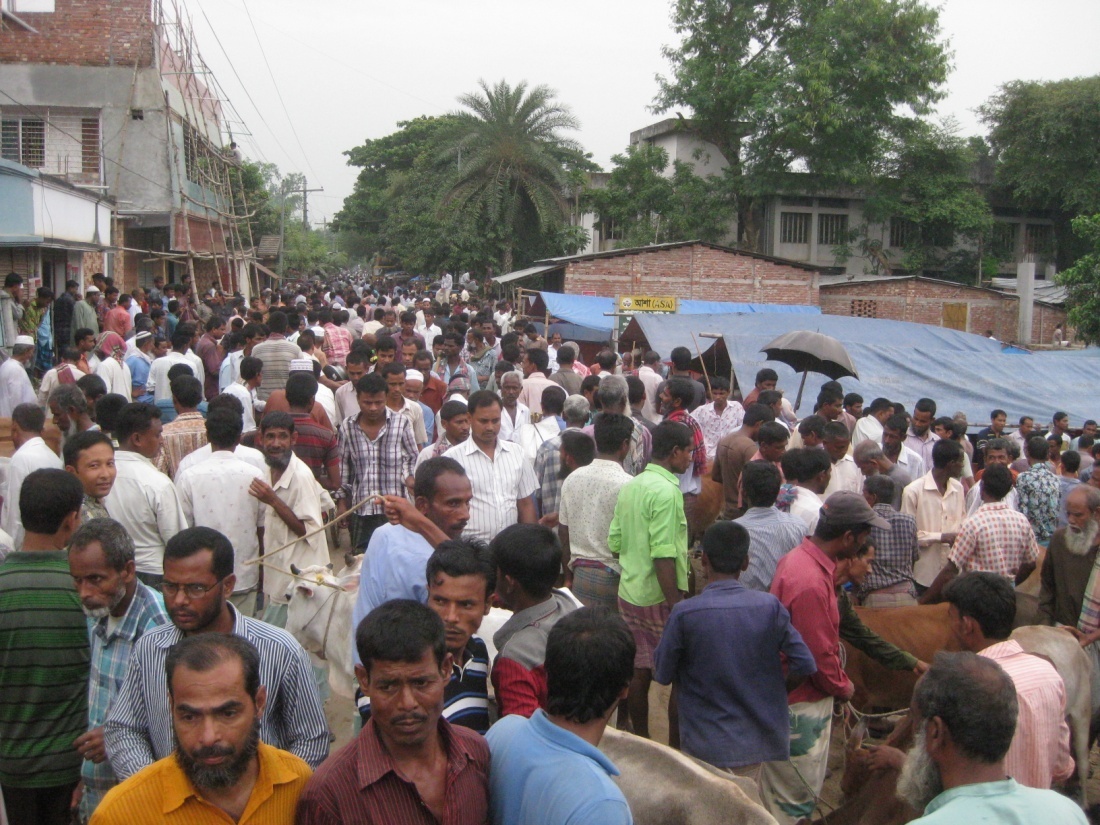 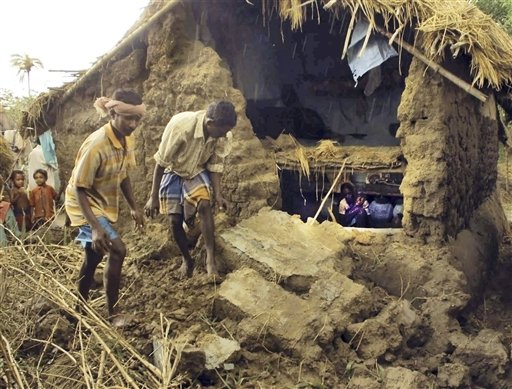 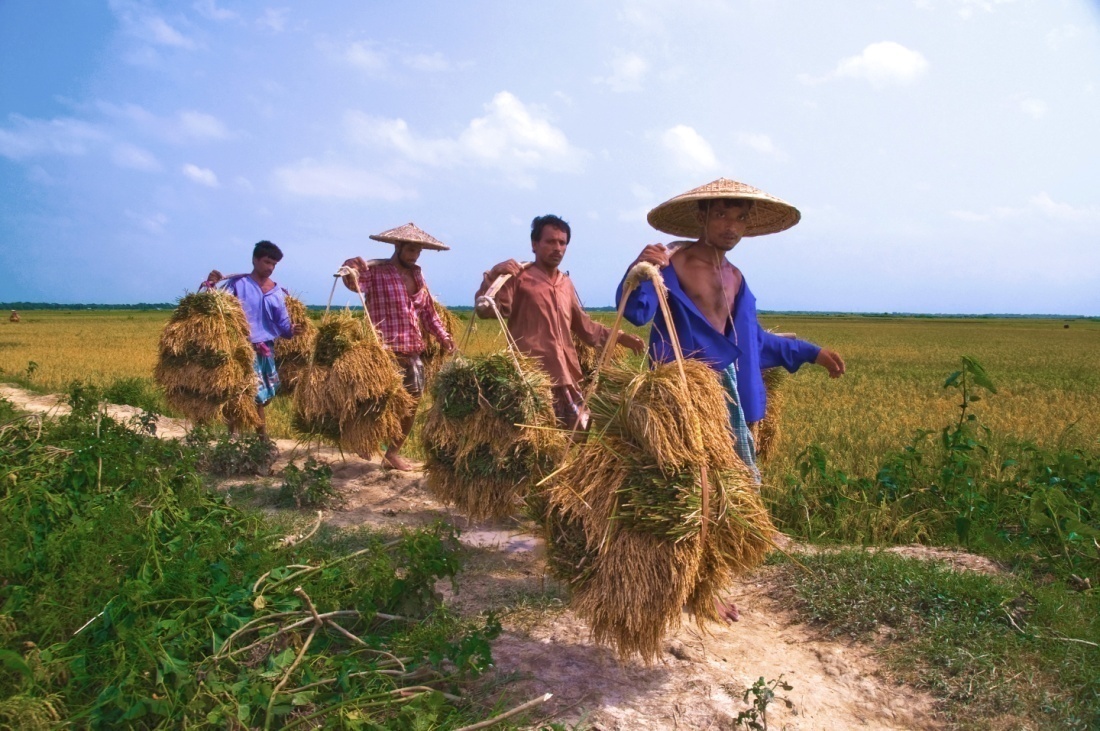 Hartal
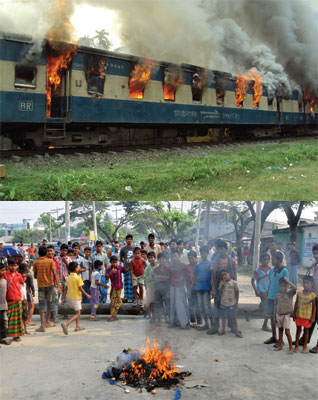 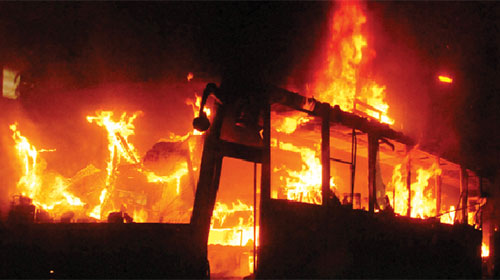 Hunger
Baggers
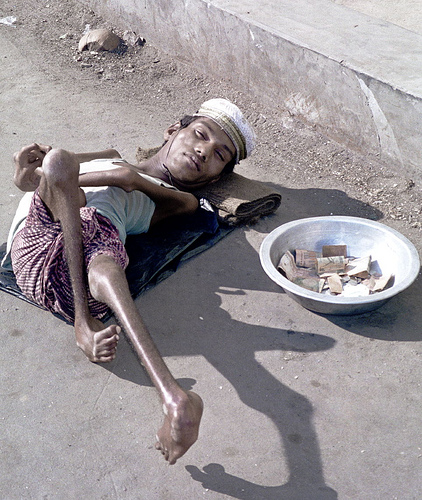 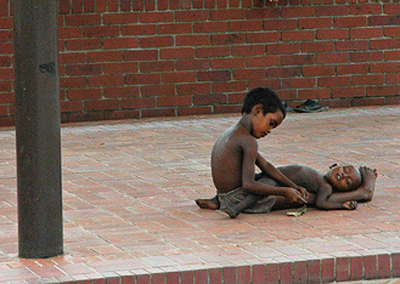 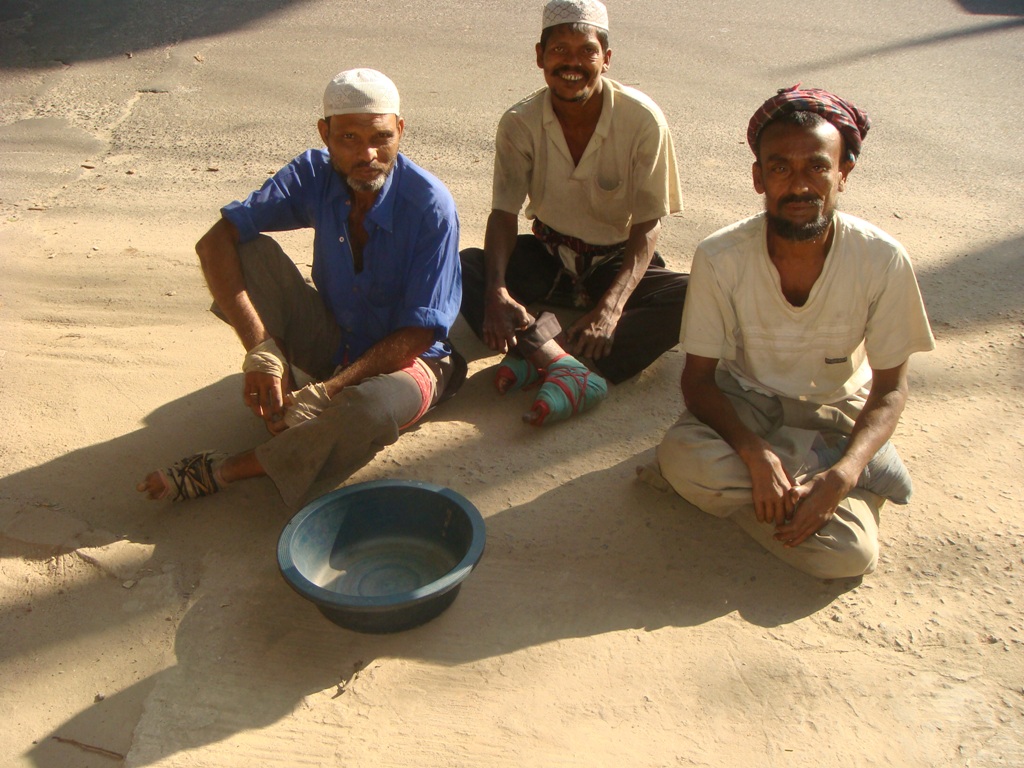 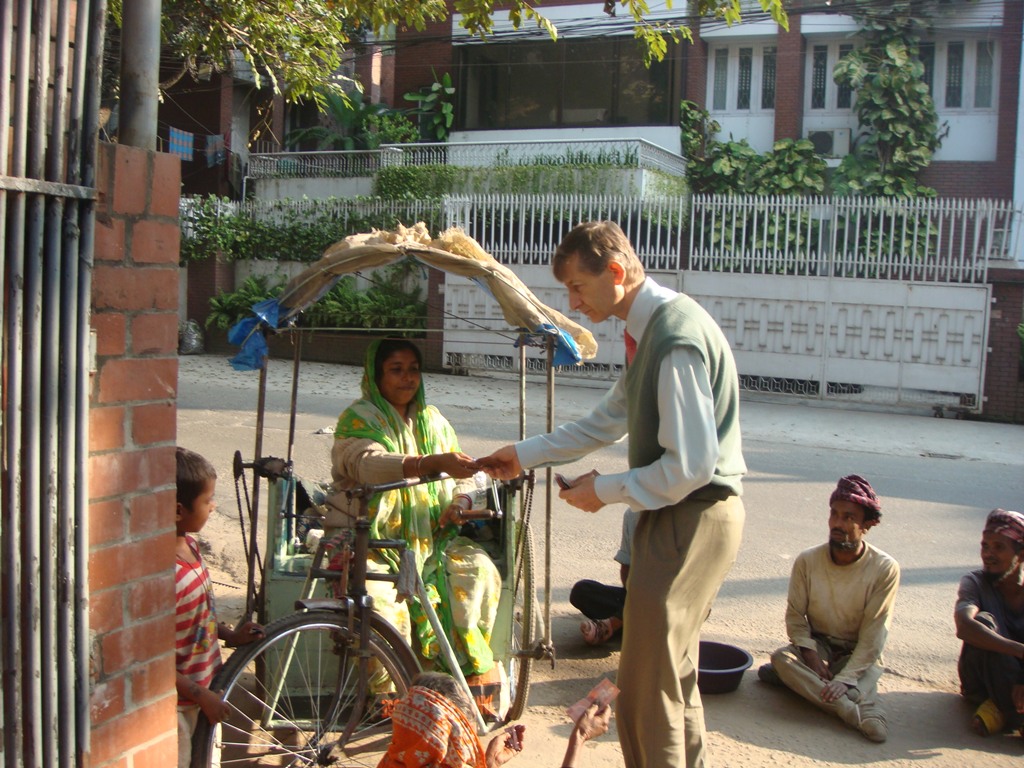 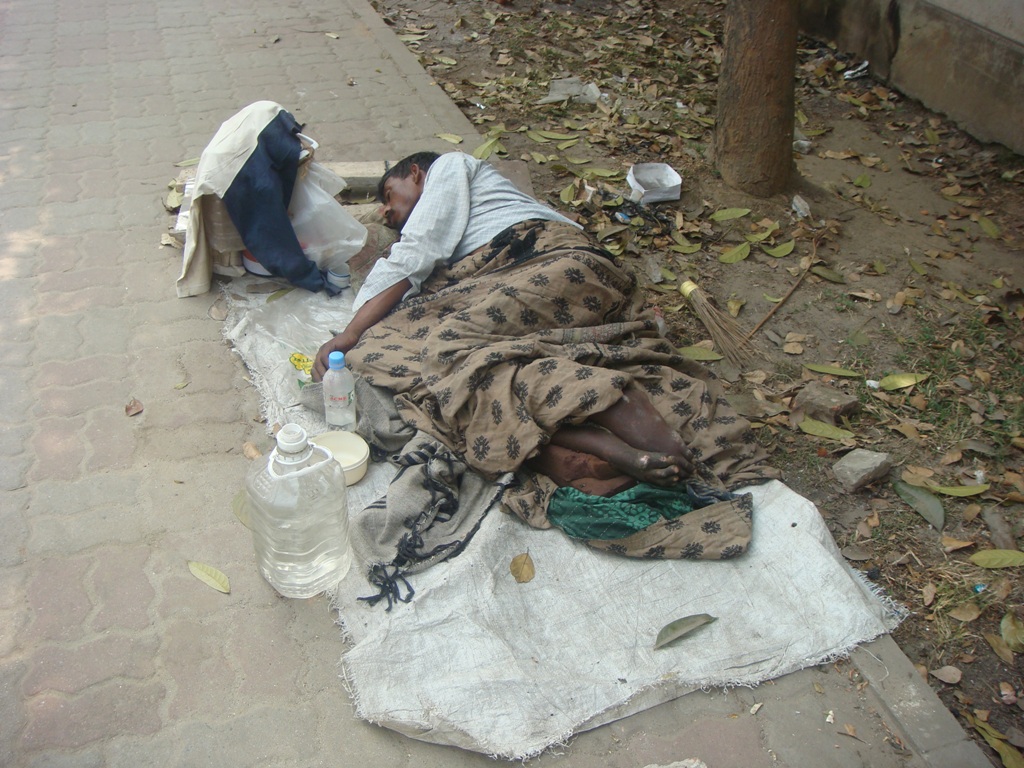 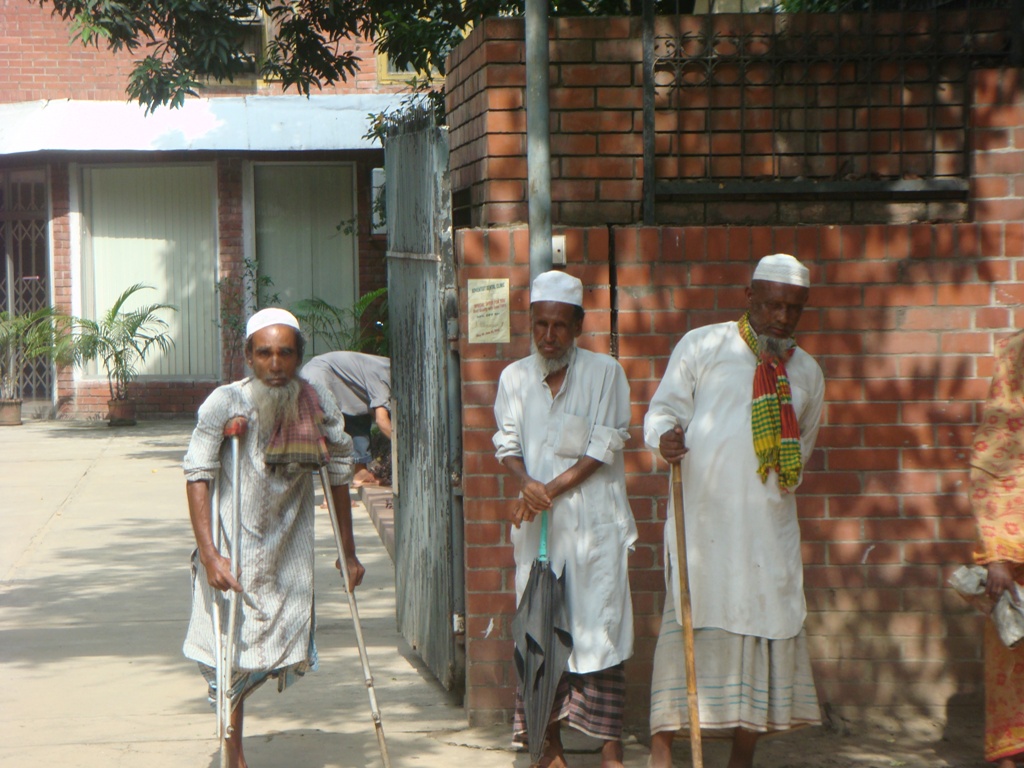 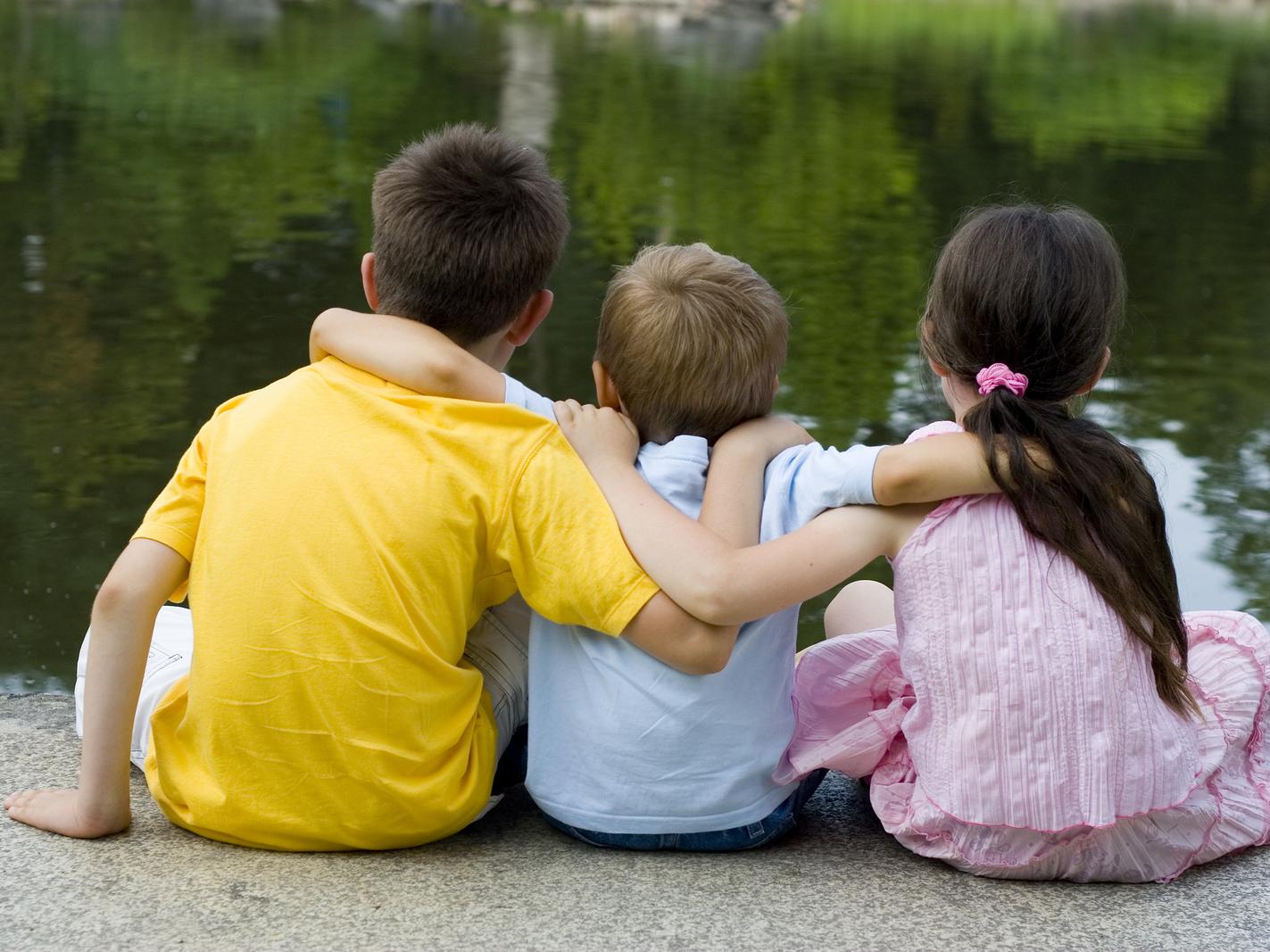 P
Ř
Á
T
E
L
S
T
V
Í
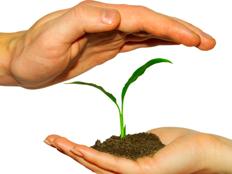 DEFINICE PŘÁTELSTVÍ
„PŘÁTELSTVÍ JE TĚLESNÁ I EMOČNÍ OPORA POSKYTNUTÁ RODINOU, PŘÁTELI, SPOLUPRACOVNÍKY NEBO JINÝMI LIDMI.“
[Speaker Notes: „Přátelství je tělesná i emoční opora poskytnutá rodinou, přáteli, spolupracovníky nebo jinými lidmi…“]
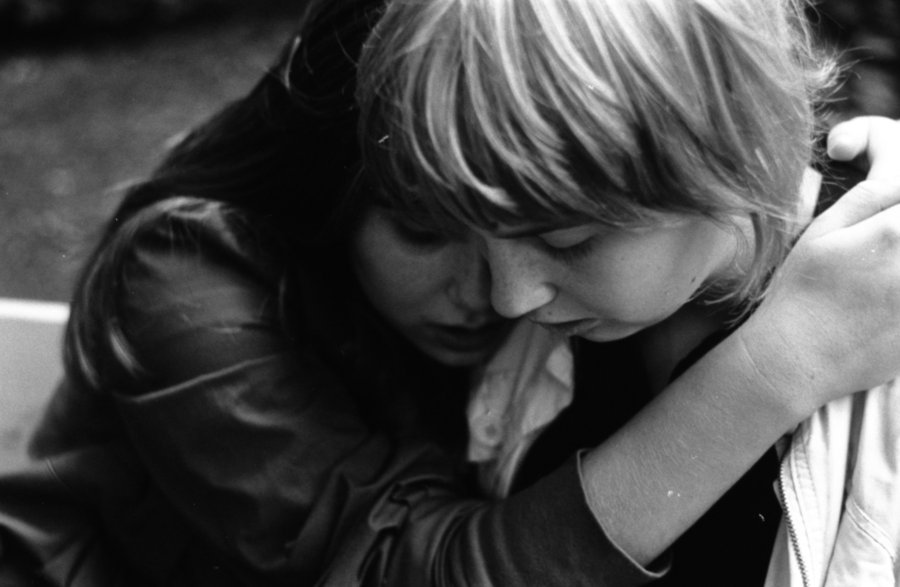 PŘÁTELSTVÍ
1. EMOČNÍ PODPORA
[Speaker Notes: Emoční podpora 
zahrnuje verbální a neverbální komunikaci zájmu a péče. Dodává životu smysl a hodnotu.
„Nemocné tělo potřebuje lékaře, nemocná duše přítele.“Menandros z Athén]
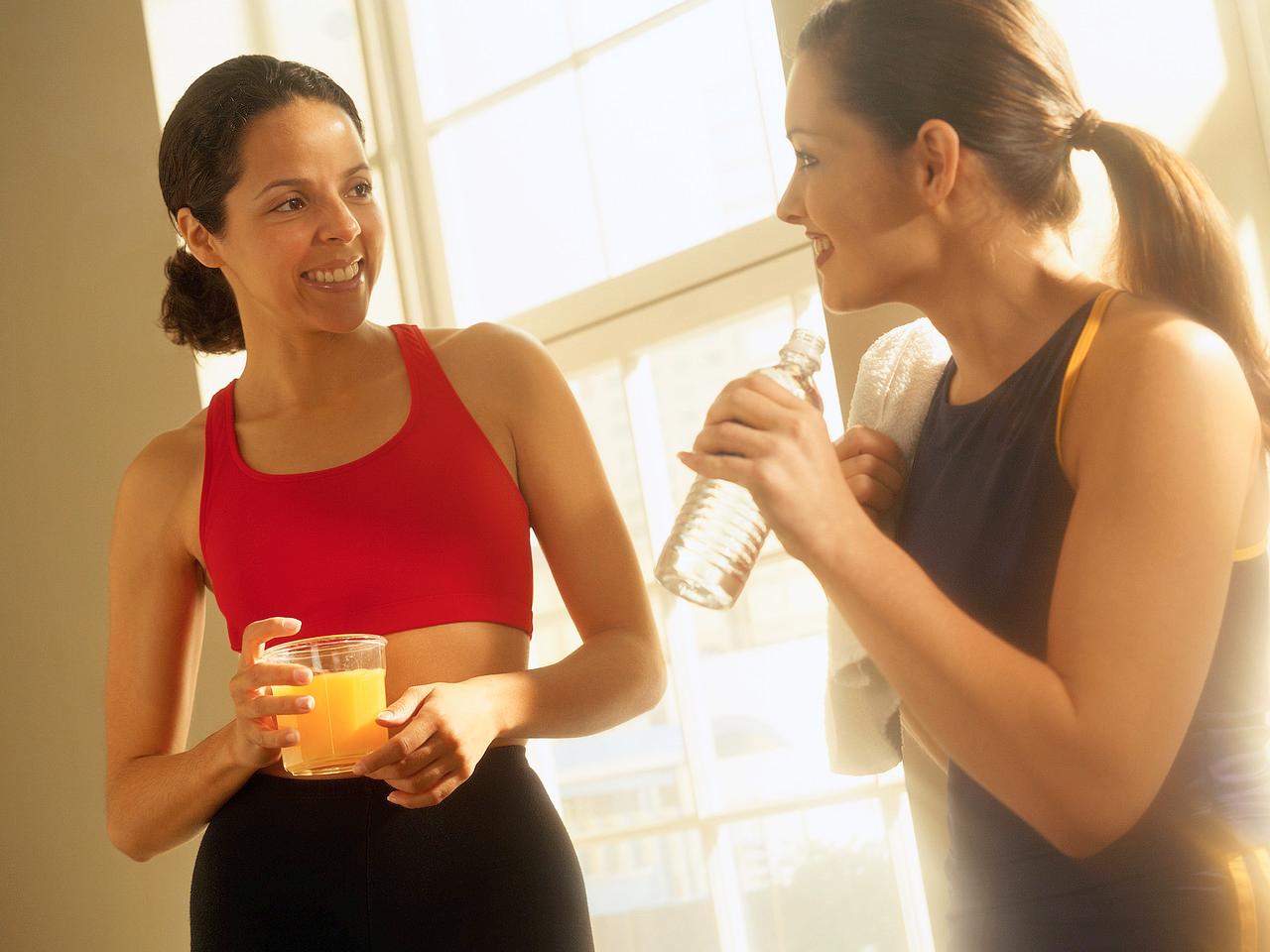 PŘÁTELSTVÍ
1. EMOČNÍ PODPORA
2. INFORMAČNÍ PODPORA
[Speaker Notes: Informační podpora 
je nutná pro správné nasměrování. Je důležité mít přátele, ke kterým můžeme zajít pro radu a informace.„Nejdůležitějším úkolem přítele je, aby ti byl nablízku, když se mýlíš. Když máš pravdu, jsou po tvém boku téměř všichni.“ Mark Twain]
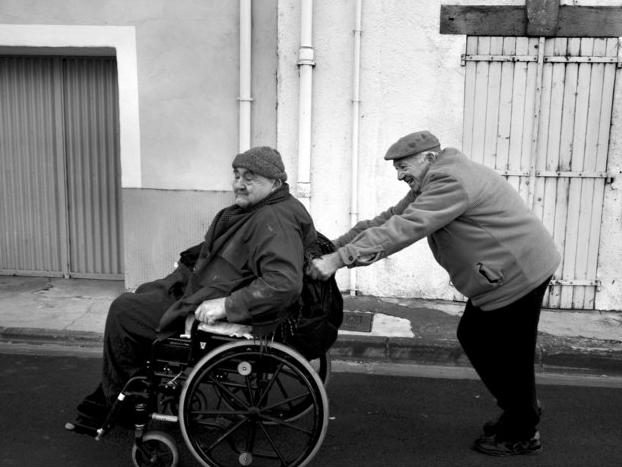 PŘÁTELSTVÍ
1. EMOČNÍ PODPORA
2. INFORMAČNÍ PODPORA
3. PRAKTICKÁ POMOC
[Speaker Notes: Praktická pomoc 
Nám dává možnost fyzické nebo materiální pomoci.
„Jak jistý je přítel, zjistíš ve chvíli nejisté.“Quintus Ennius]
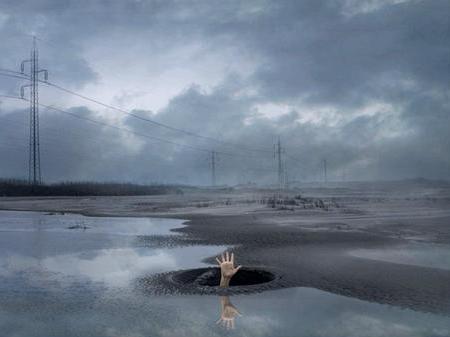 „ŽÁDNÝ ČLOVĚK 
NENÍ OSTROV SÁM PRO SEBE. 
KAŽDÝ JE KUS 
NĚJAKÉHO KONTINENTU.“
							JOHN DONNE
[Speaker Notes: “Žádný člověk není ostrov sám pro sebe. Každý je kus nějakého kontinentu, část nějaké pevniny: spláchne-li moře hroudu, je Evropa menší, jako by to byl nějaký mys, jako by to byl statek tvých přátel nebo tvůj. Smrtí každého člověka je mne méně, neboť jsem část lidstva. A proto se nikdy neptej komu zvoní hrana. Zvoní tobě.“ John Donne]
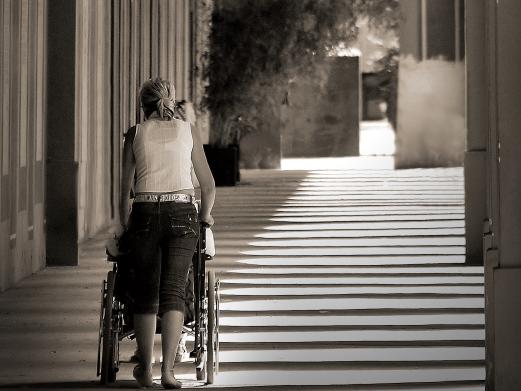 KDYŽ JSME NA DNĚ:
MÁME PŘÍTELE, KTERÝ BY NÁS    ODVEZL DO NEMOCNICE?
[Speaker Notes: máme přítele, který by nás odvezl do nemocnice?
„Opravdový přítel vždycky uhodne, kdy ho ten druhý potřebuje.“ Jules Renard]
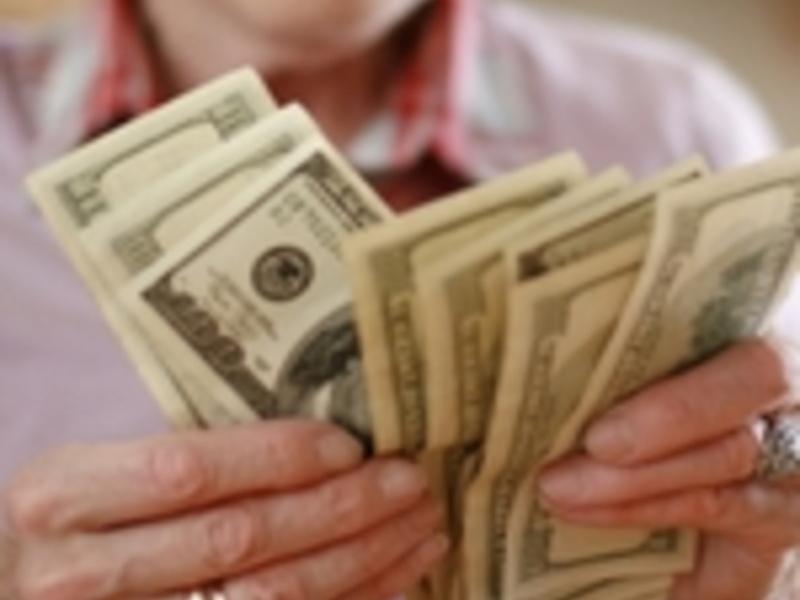 KDYŽ JSME NA DNĚ:
MÁME PŘÍTELE,KTERÝ BY NÁM  PŮJČIL PENÍZE?
[Speaker Notes: máme přítele, který by nám půjčil peníze?„Jistého přítele poznáme v nejisté situaci.“ Latinské přísloví]
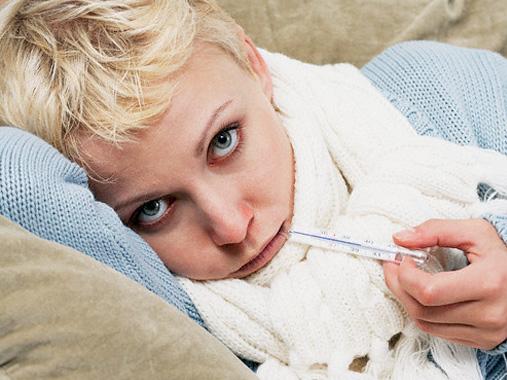 KDYŽ JSME NA DNĚ:
MÁME PŘÍTELE, KTERÝ BY NÁM  POMOHL , KDYŽ ONEMOCNÍME?
[Speaker Notes: máme přítele, který by nám pomohl, když onemocníme?
„Povinností přítele je uhádnout starost druhého a vyjít mu vstříc dříve, než byl o to požádán.“ André Maurois]
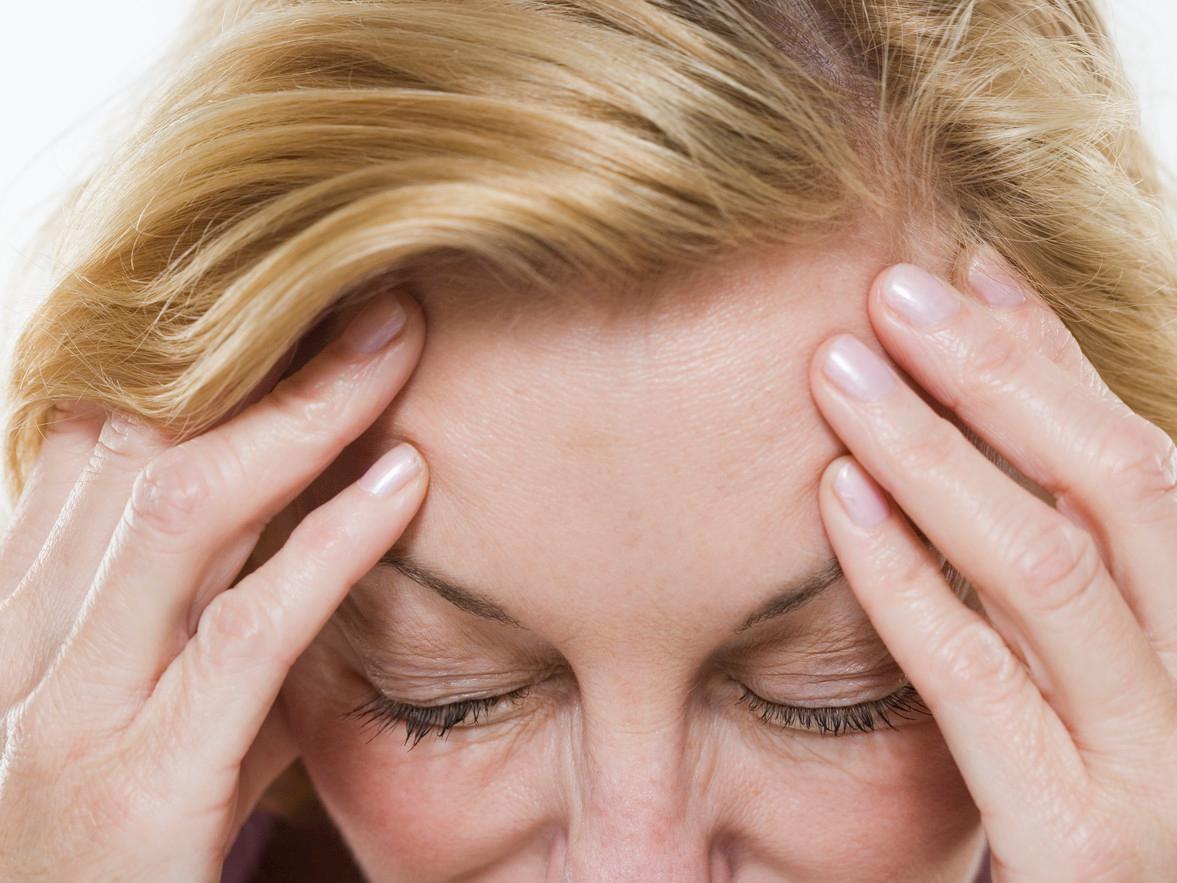 JESTLIŽE NAŠE ODPOVĚDI NA PŘEDCHOZÍ OTÁZKY BYLY NEGATIVNÍ, HROZÍ NÁM RIZIKO NEMOCI A PŘEDČASNÉ SMRTI 3-5x VÍCE, NEŽ LIDEM, KTEŘÍ SE MOHOU V NOUZI OBRÁTIT NA PŘÍTELE.
[Speaker Notes: „Nevíš, kdo je tvým přítelem, dokud se s tebou neprolomí led.“ Eskymácké přísloví]
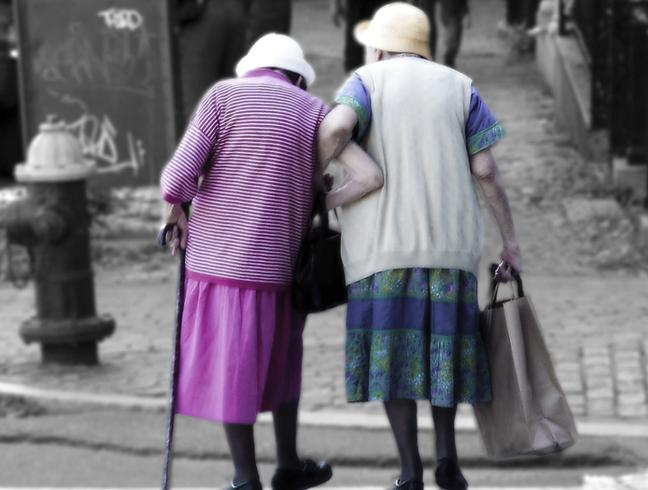 PŘÁTELSTVÍ = DELŠÍ ŽIVOT
[Speaker Notes: „Naučme se ukázat člověku přátelství, dokud je živ, a ne, až když umře.” Francis Scott Fitzgerald]
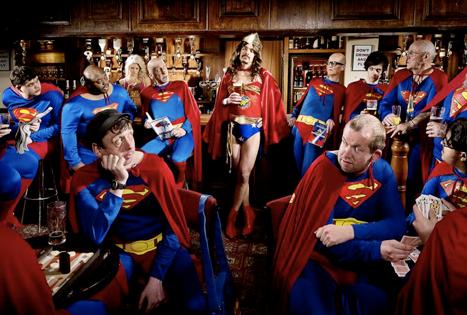 x
KVALITA
KVANTITA
[Speaker Notes: Kvalita vztahů je důležitější nežli jejich počet.
„Jeden dobrý přítel je dražší než sto příbuzných.“ Cicero]
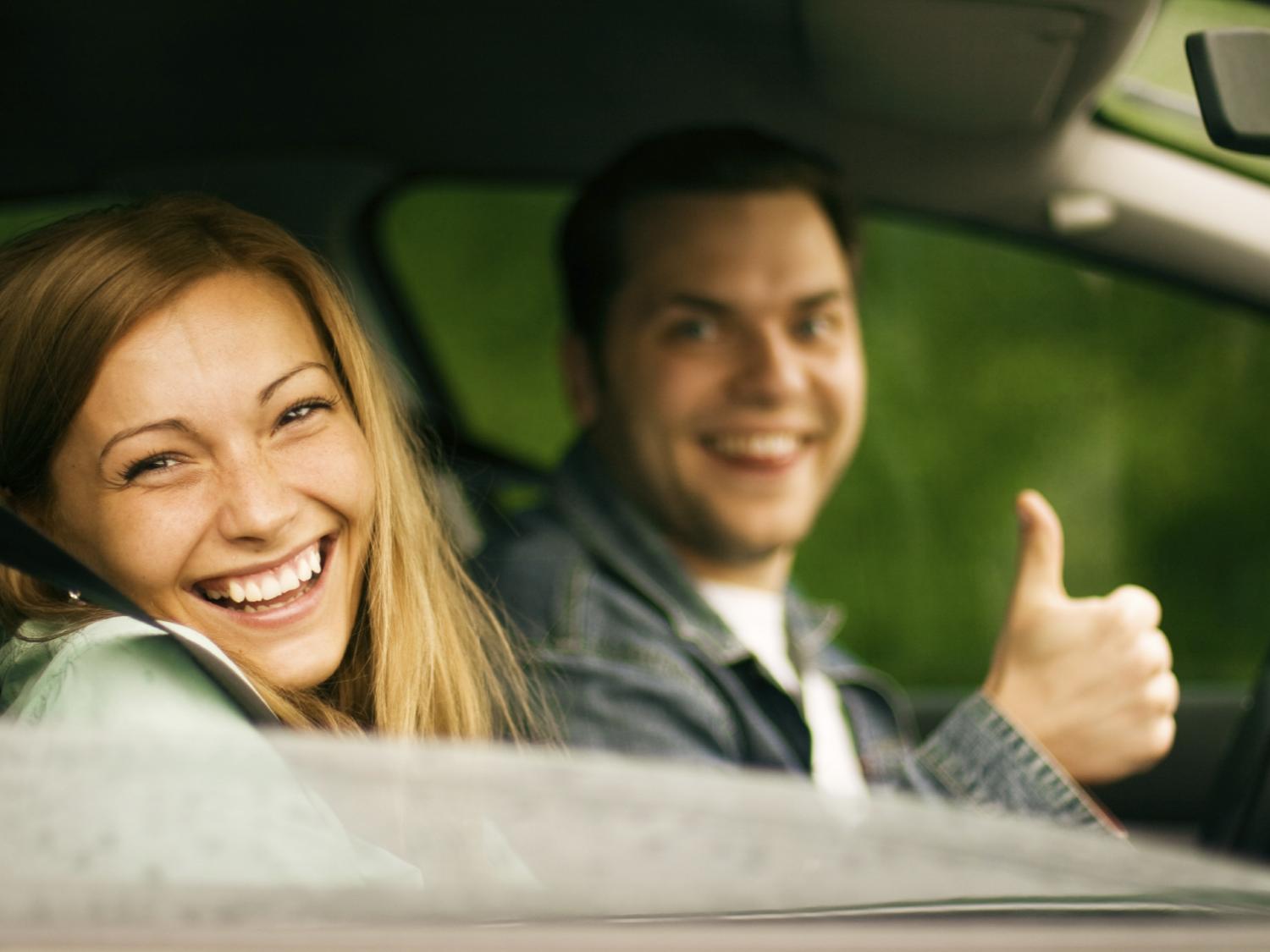 MANŽELČINA LÁSKA
MÉNĚ SDREČNÍCH POTÍŽÍ
 MÉNĚ ŽALUDEČNÍCH VŘEDŮ
[Speaker Notes: „Vyberte si za manželku takovou  ženu, kterou byste si vybrali za přítele, kdyby byla mužem.“ Joseph Joubert]
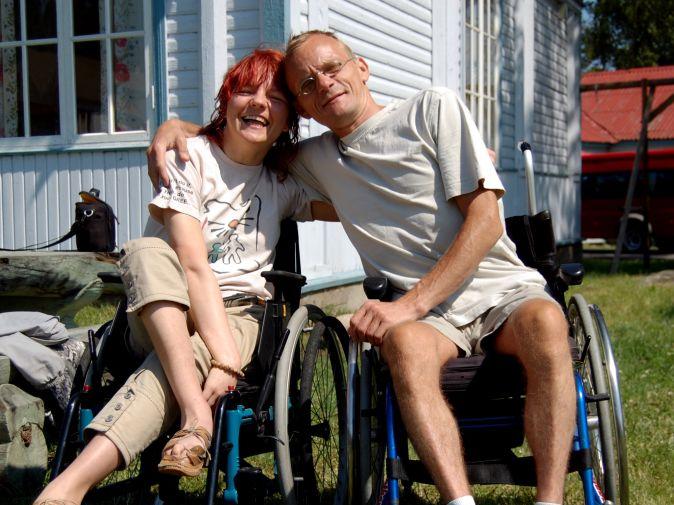 PŘÁTELSTVÍ A DEPRESE
PŘÁTELSTVÍ OVLIVŇUJE DUŠEVNÍ ZDRAVÍ
[Speaker Notes: „S přítelem po boku není žádná cesta příliš dlouhá.” Japonské přísloví]
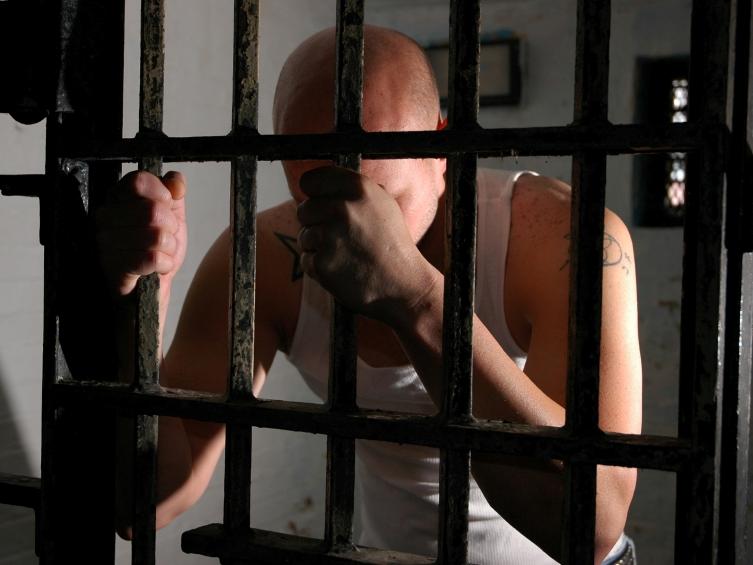 PŘÁTELSTVÍA KRIMINALITA
PŘÁTELSTVÍ SNIŽUJE KRIMINALITU
[Speaker Notes: „Přátelství jednoho moudrého je lepší než přátelství všech nerozumných.“ Démokritos z Abdér
„Nepotřebuji přítele, který kýve na všechno, co řeknu.“ Plútarchos]
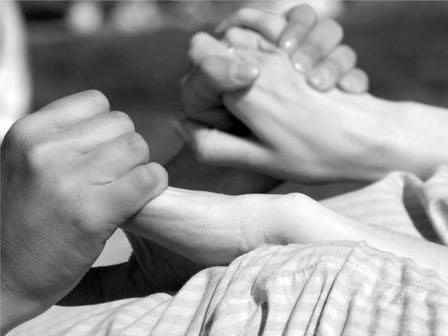 „NIKDO NENÍ TAKOVÝM MILÁČKEM ŠTĚSTĚNY, ABY NEPOTŘEBOVAL PŘÍTELE.“ 							SENECA
[Speaker Notes: „Všichni potřebujeme lidi, na které se můžeme spolehnout v dobrých i zlých časech. Je důležité mít alespoň jednoho blízkého přítele.“ 
BC Council on Families]
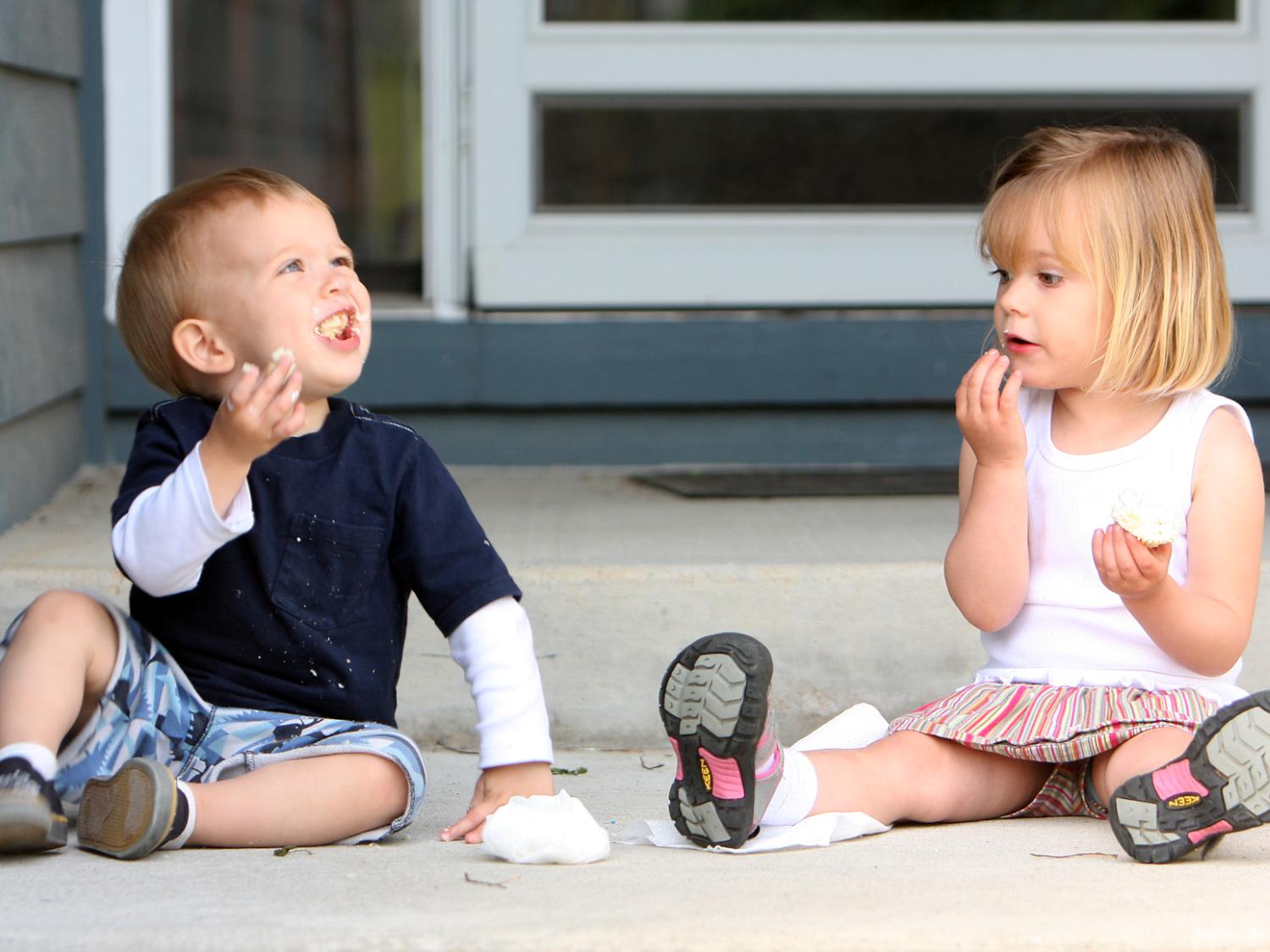 NA VĚKU NEZÁLEŽÍ
[Speaker Notes: Děti
Dospívající
Dospělí
Lidé důchodového věku]
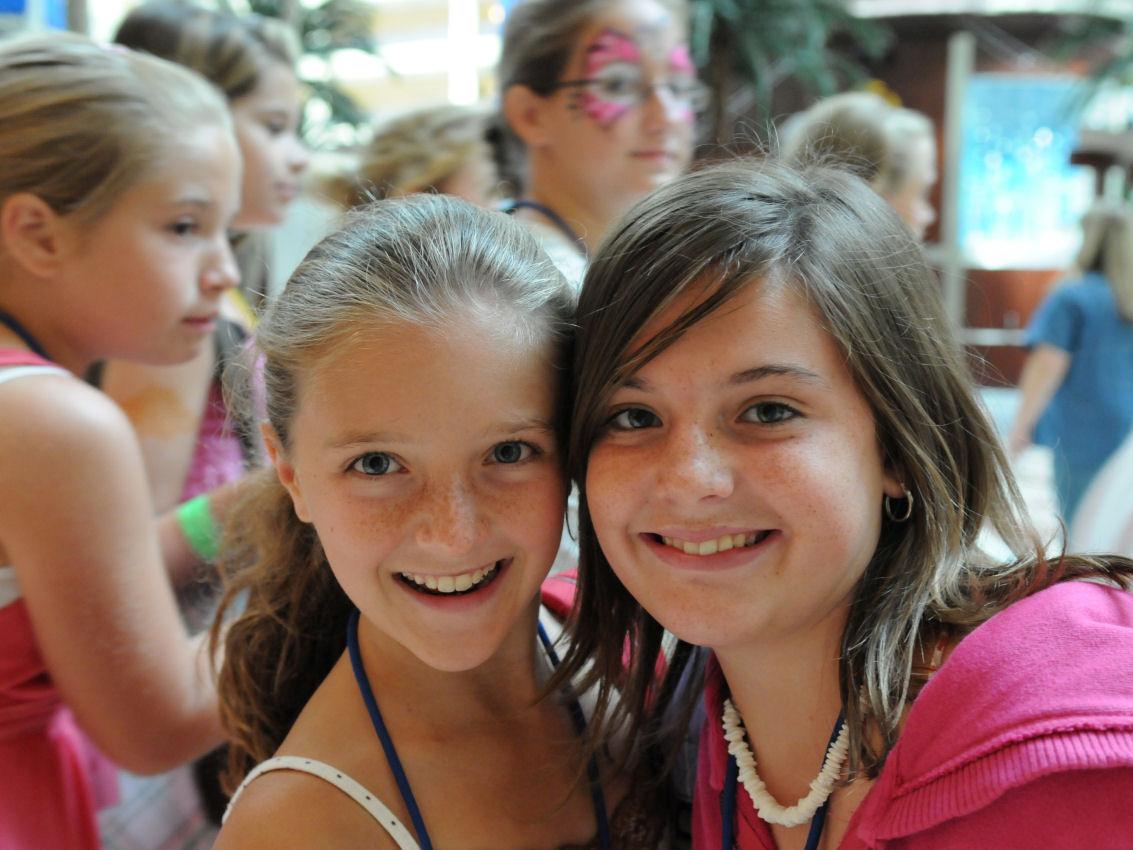 NA VĚKU NEZÁLEŽÍ
[Speaker Notes: Děti
Dospívající
Dospělí
Lidé důchodového věku]
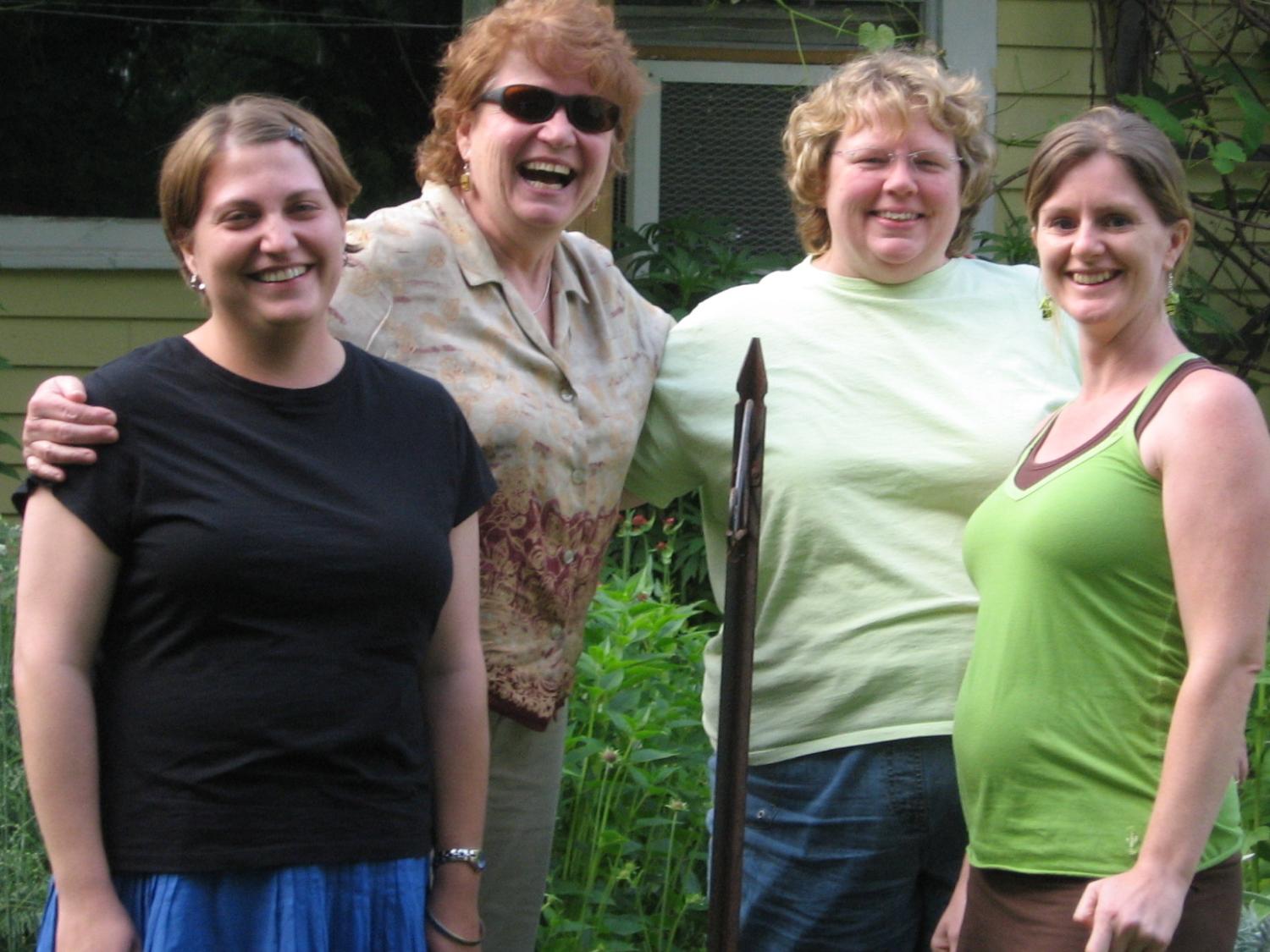 NA VĚKU NEZÁLEŽÍ
[Speaker Notes: Děti
Dospívající
Dospělí
Lidé důchodového věku]
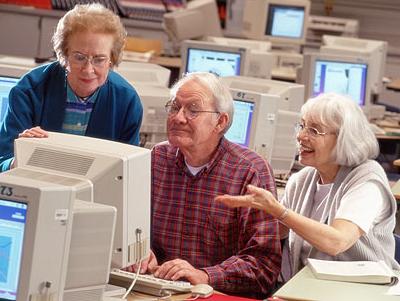 NA VĚKU NEZÁLEŽÍ
[Speaker Notes: Děti
Dospívající
Dospělí
Lidé důchodového věku]
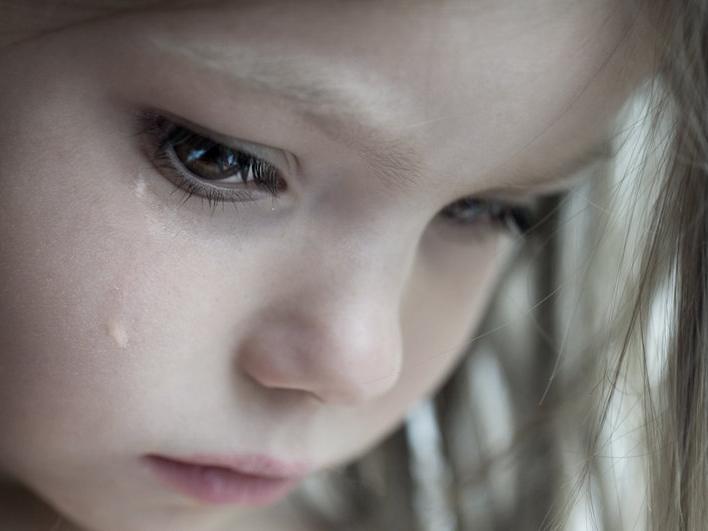 DĚTI NEZBYTNĚ
POTŘEBUJÍ PŘÁTELSTVÍ
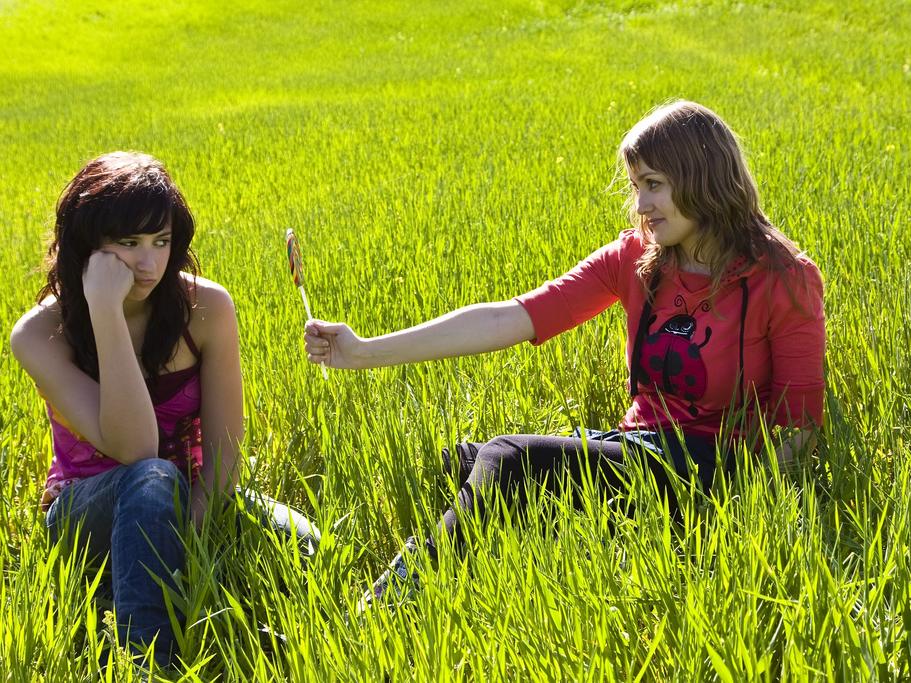 JAK NALÉZT
PŘÁTELSTVÍ
[Speaker Notes: „Jediný způsob jak mít přítele, je být přítelem.” Ralph Waldo Emerson]
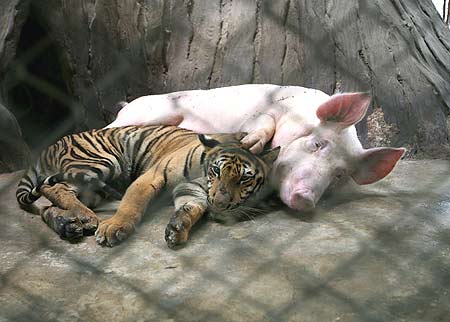 NĚKOLIK RAD
„PŘÍTEL BY MĚL SNÁŠETPŘÍTELOVY SLABOSTI.“ 
					WILLIAM SHAKESPEARE
[Speaker Notes: „Přítel by měl snášet přítelovy slabosti.” William Shakespeare]
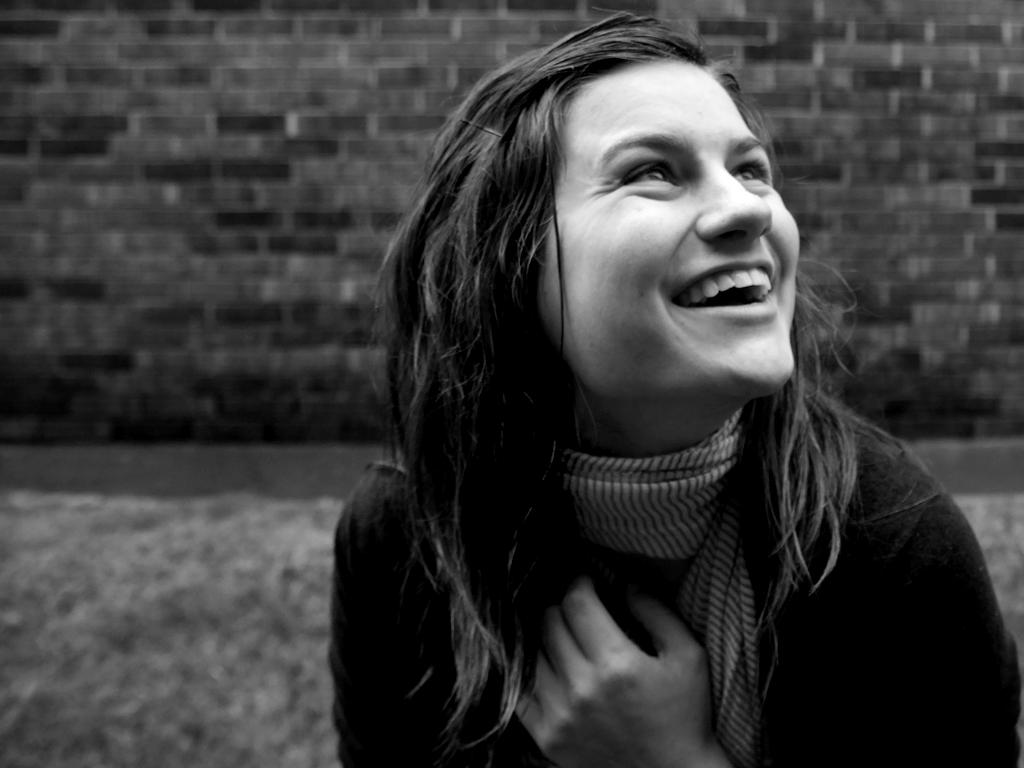 NĚKOLIK   RAD
„SMÍCH A ÚSMĚV JSOU BRÁNY, 
JIMIŽ SE DÁ DO ČLOVĚKA PROPAŠOVAT MNOHO DOBRÉHO.“  CHRISTIAN MORGENSTERN
[Speaker Notes: „Smích a úsměv jsou brány, jimiž se dá do člověka propašovat mnoho dobrého.” Christian Morgenstern
Usmívejte se na druhé. Úsměv nic nestojí.]
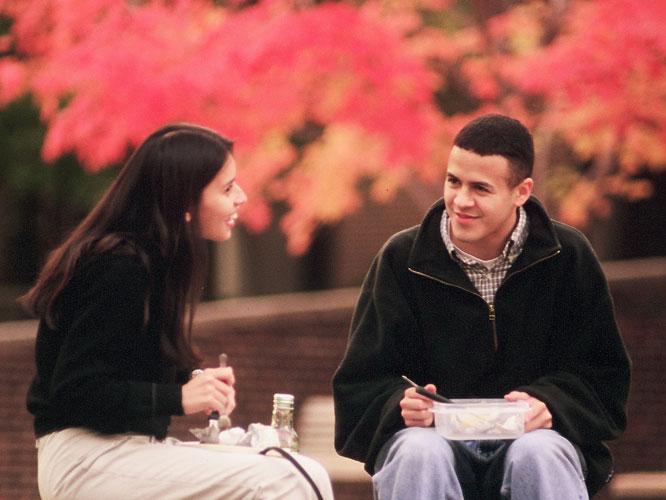 NĚKOLIK RAD
„PŘÍTEL JE NĚKDO, PŘED KÝM JE MOŽNÉ MYSLET NAHLAS.“					RALPH WALDO EMERSON
[Speaker Notes: „Přítel je někdo, před kým je možné myslet nahlas.” Ralph Waldo Emerson
Ptejte se přítele na jeho problémy. Nemluvte příliš o sobě. Naslouchejte.]
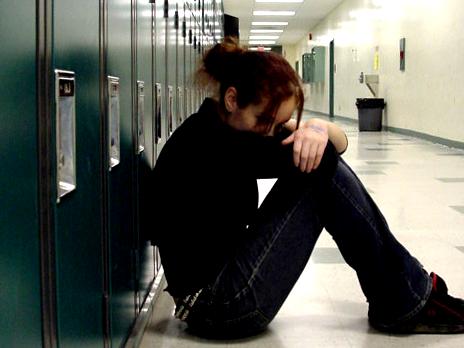 „NEJVĚTŠÍ BOLEST NEZPŮSOBUJE TUBERKULÓZA NEBO MALOMOCENSTVÍ, ALE TO, KDYŽ TĚ LIDÉ NECHTĚJÍ, NEMILUJÍ A NEPEČUJÍ O TEBE.“ MATKA TEREZA
[Speaker Notes: „Největší bolest nezpůsobuje tuberkulóza nebo malomocenství, ale to, když tě lidé nechtěji, nemilují a nepečují o tebe.“ Matka Tereza]
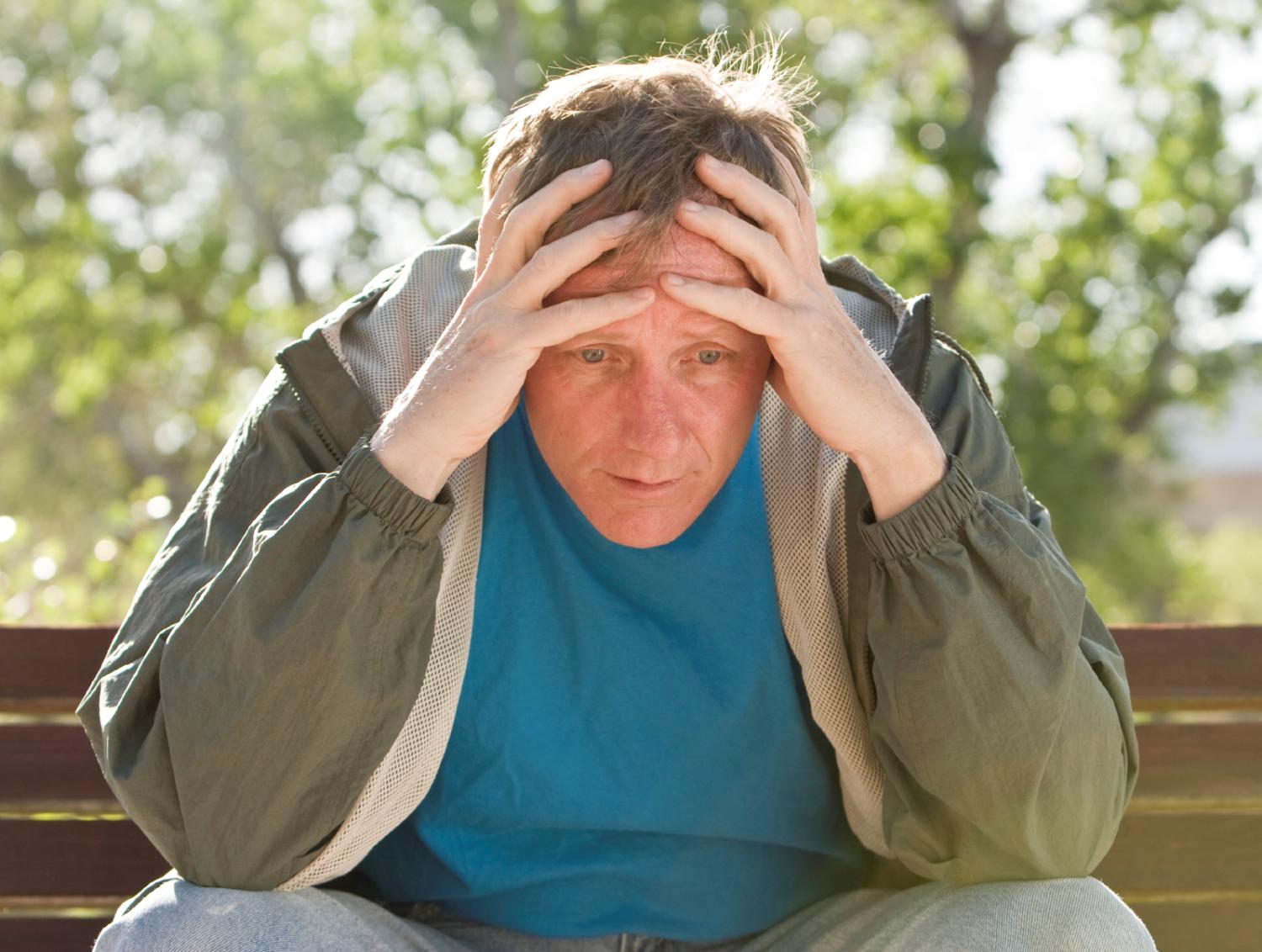 „RÁNA, 
KTEROU ZASADIL PŘÍTEL, 
SE NEHOJÍ.“				AFRICKÉ PŘÍSLOVÍ
[Speaker Notes: „Rána, kterou zasadil přítel, se nehojí.“ Africké přísloví
„Falešný přítel je horší, než nepřítel, protože nepříteli se vyhýbáš, kdežto příteli věříš.” Lev Nikolajevič Tolstoj
Jestliže prožíváte zranění, emoční problémy nebo jste naplněni nepřátelstvím, hořkostí, hledejte odbornou pomoc.]
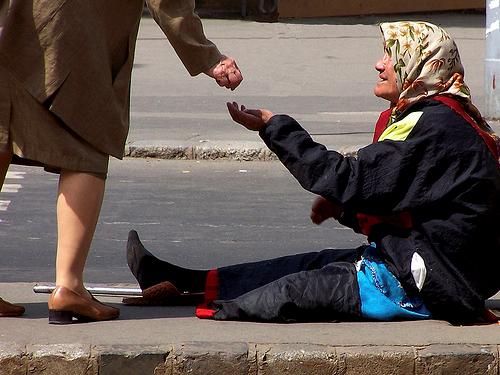 „KDYBY KAŽDÝ ČLOVĚK POMOHL JEDINÉ OSOBĚ, CELÝ SVĚT BY BYL NAPRAVEN.“					      NEZNÁMÝ AUTOR
[Speaker Notes: „Kdyby každý člověk pomohl jediné osobě, celý svět by byl napraven.“ Neznámý autor]
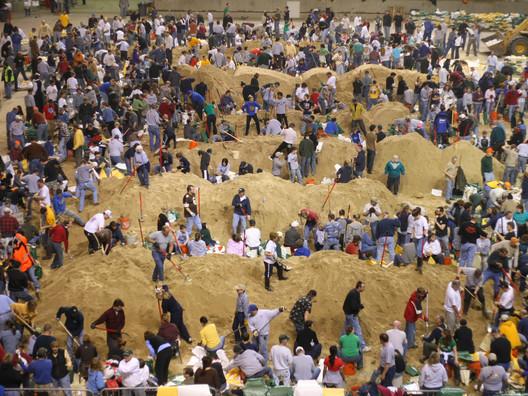 KDE HLEDAT PŘÁTELE
[Speaker Notes: Hledejte skupiny lidí, které cíleně a aktivně pomáhají druhým.]
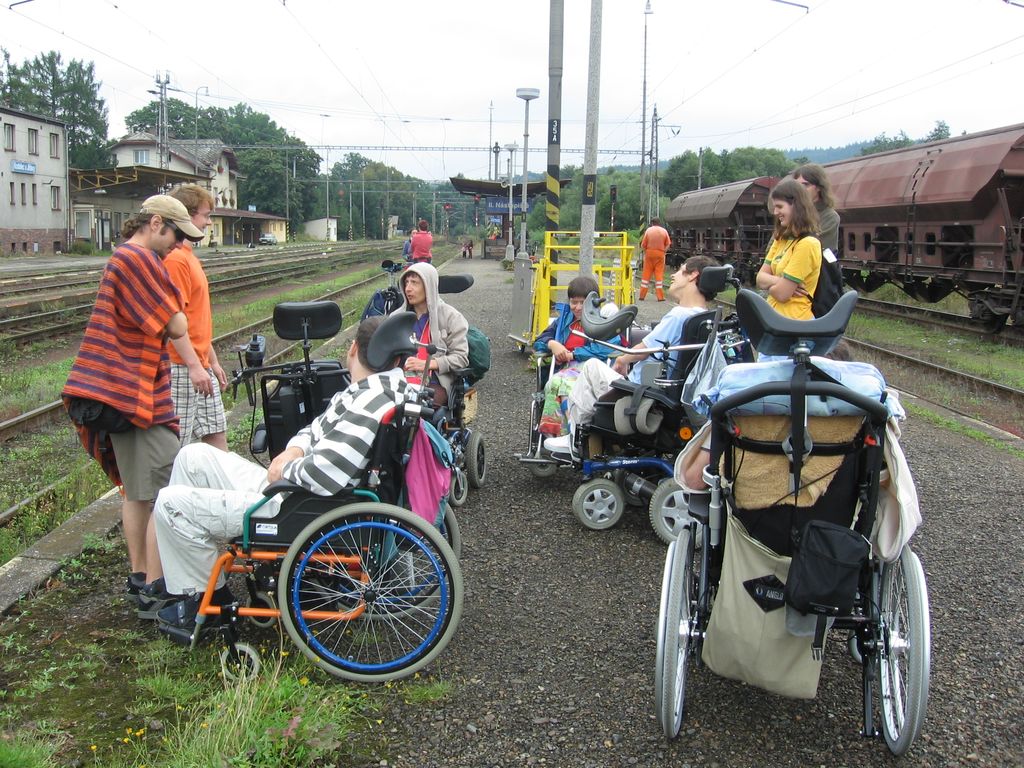 KDE HLEDAT PŘÁTELE
[Speaker Notes: Hledejte skupiny lidí, které cíleně a aktivně pomáhají druhým.]
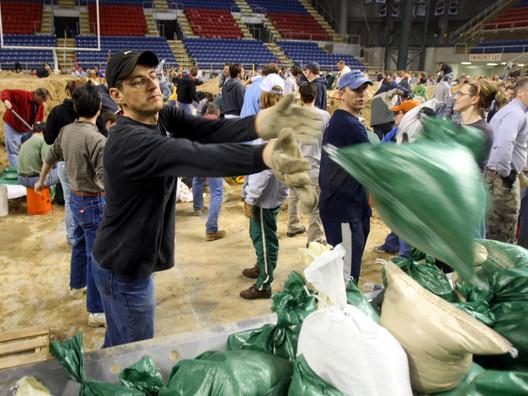 KDE HLEDAT PŘÁTELE
[Speaker Notes: Aktivně se zapojte a pocítíte změnu ve svém životě.]
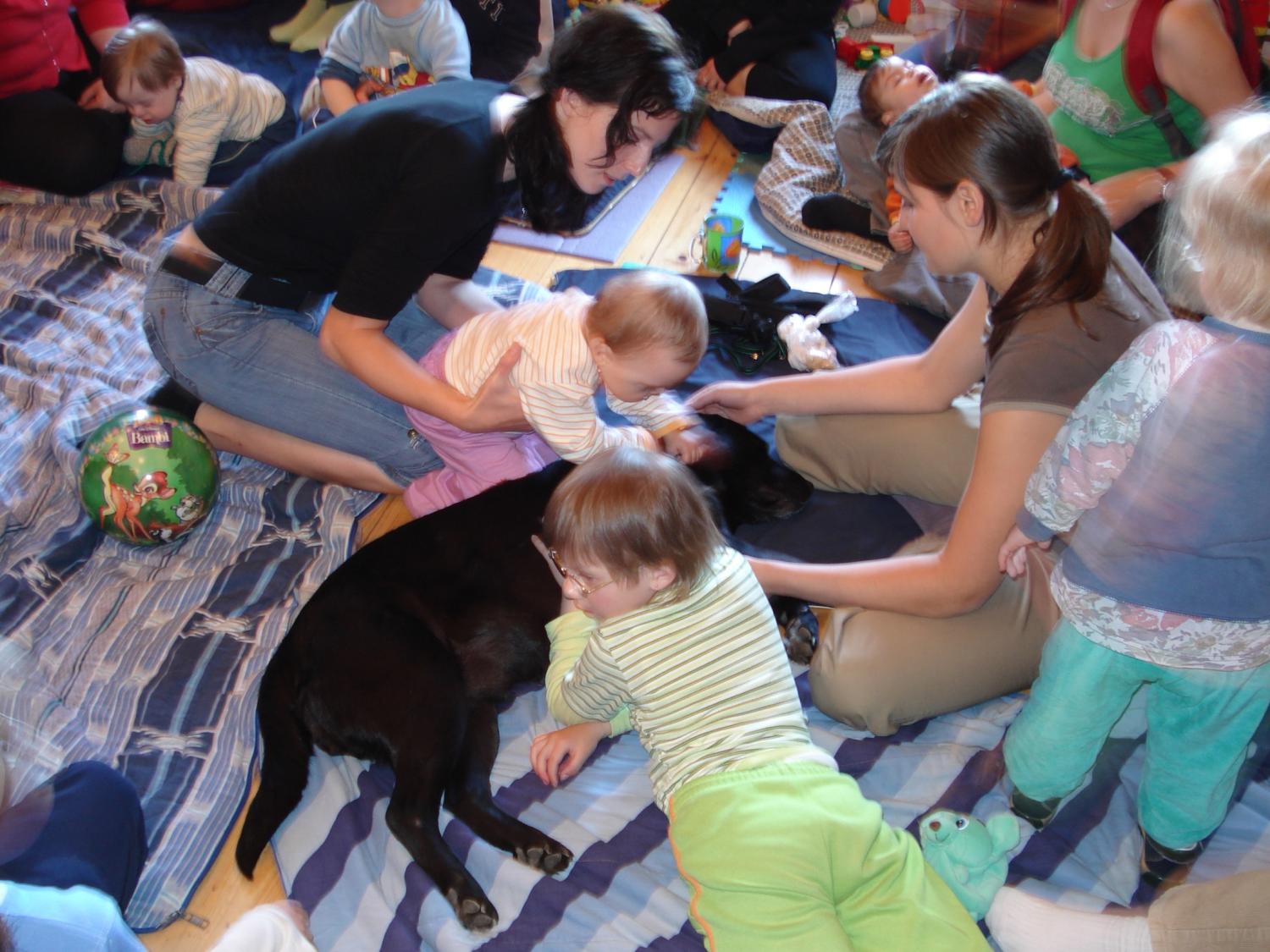 KDE HLEDAT PŘÁTELE
[Speaker Notes: Aktivně se zapojte a pocítíte změnu ve svém životě.]
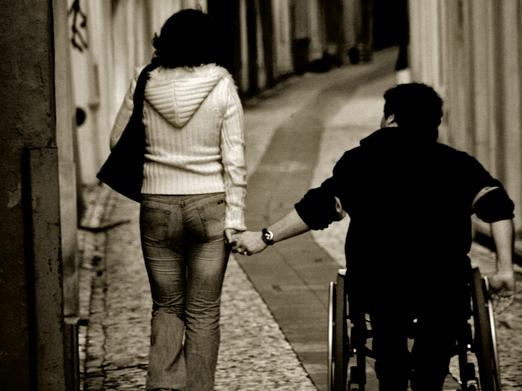 KDO JE PŘÍTEL
[Speaker Notes: Příběh samaritána ilustruje opravdového přítele. Lukáš 10,30-35]
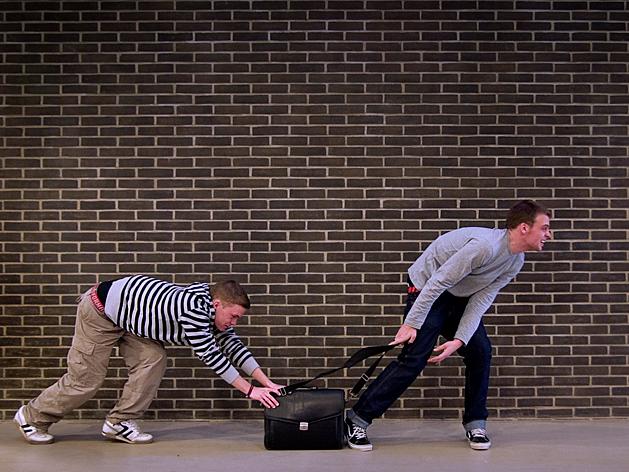 „BERTE NA SEBE BŘEMENA JEDNI DRUHÝCH.“ BIBLE
[Speaker Notes: „Berte na sebe břemena jedni druhých.“ Galatským 6,2]
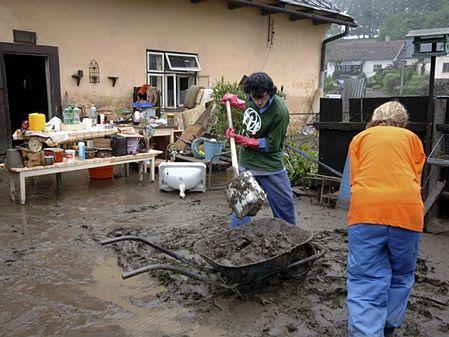 „BERTE NA SEBE BŘEMENA JEDNI DRUHÝCH.“ BIBLE
[Speaker Notes: „Berte na sebe břemena jedni druhých.“ Galatským 6,2]
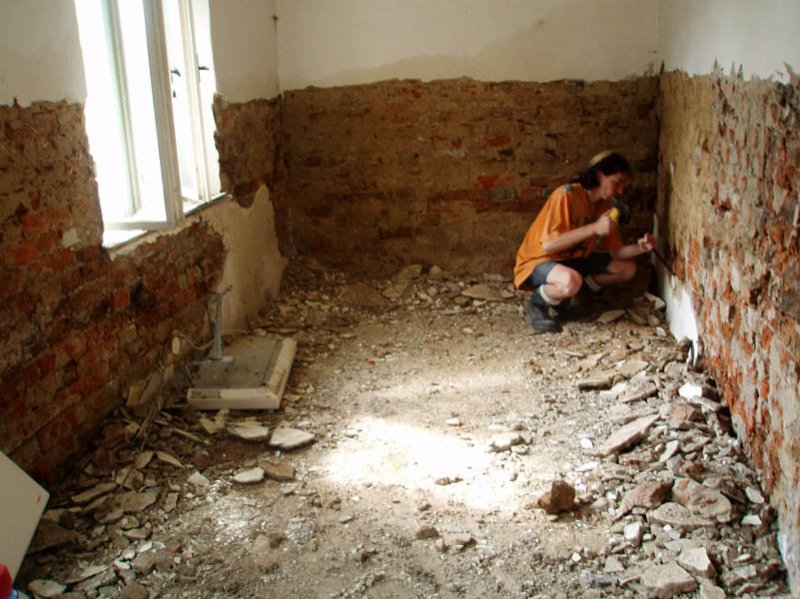 „BERTE NA SEBE BŘEMENA JEDNI DRUHÝCH.“ BIBLE
[Speaker Notes: „Berte na sebe břemena jedni druhých.“ Galatským 6,2]
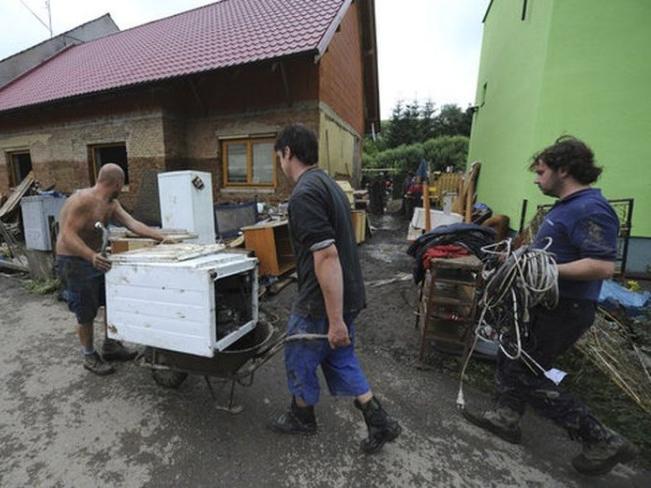 „BERTE NA SEBE BŘEMENA JEDNI DRUHÝCH.“ BIBLE
[Speaker Notes: „Berte na sebe břemena jedni druhých.“ Galatským 6,2]
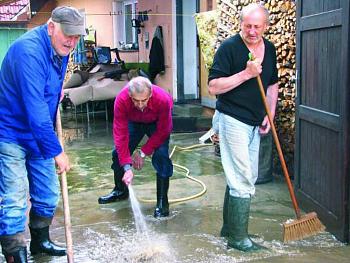 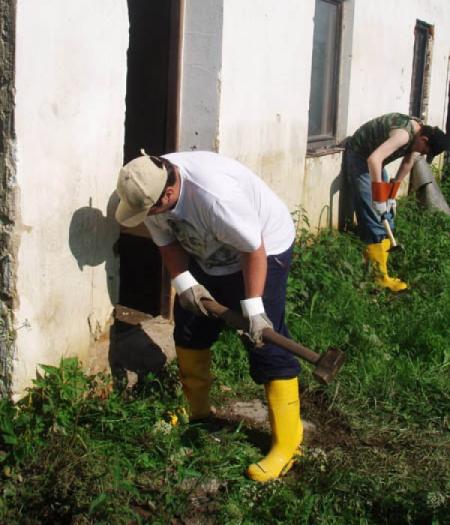 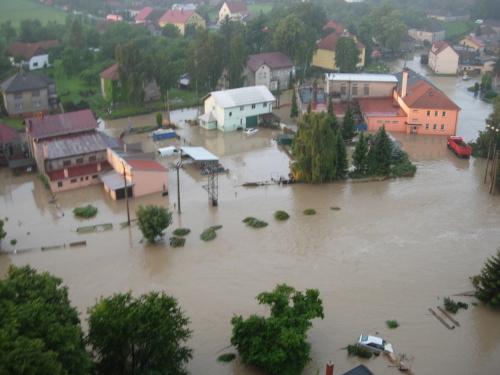 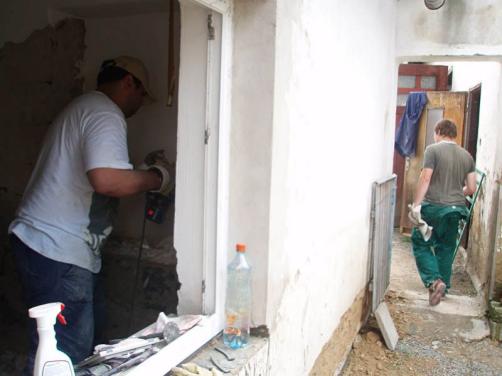 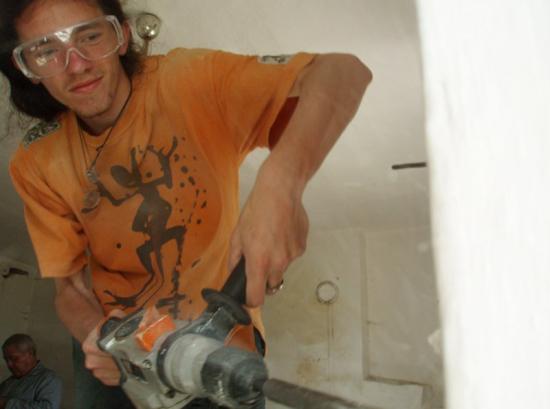 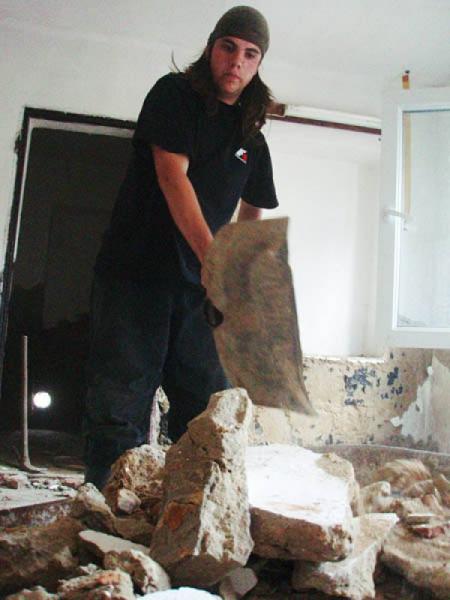 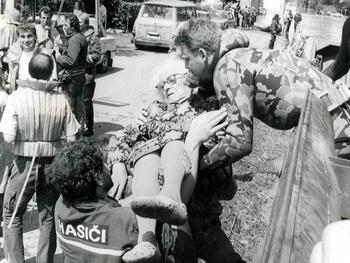 „BERTE NA SEBE BŘEMENA JEDNI DRUHÝCH.“ BIBLE
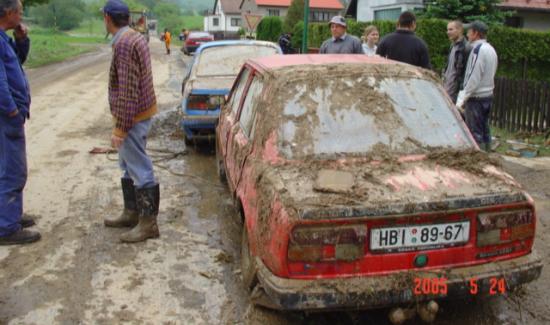 [Speaker Notes: „Berte na sebe břemena jedni druhých.“ Galatským 6,2]
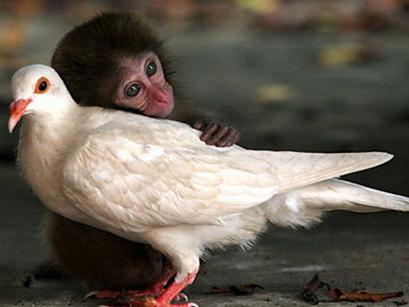 POŠLI TO DÁL
„JEDINÝ ZPŮSOB JAK MÍT PŘÍTELE, JE BÝT PŘÍTELEM.“
						RALPH WALDO EMERSON
[Speaker Notes: „Jediný způsob jak mít přítele, je být přítelem.” Ralph Waldo Emerson]
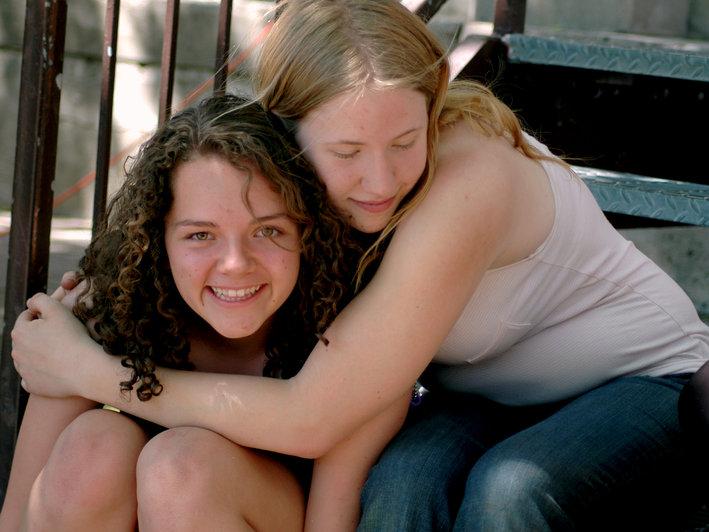 POŠLI TO DÁL
„JEDINÝ ZPŮSOB JAK MÍT PŘÍTELE,
	JE BÝT PŘÍTELEM.“
						RALPH WALDO EMERSON
[Speaker Notes: „Jediný způsob jak mít přítele, je být přítelem.” Ralph Waldo Emerson]
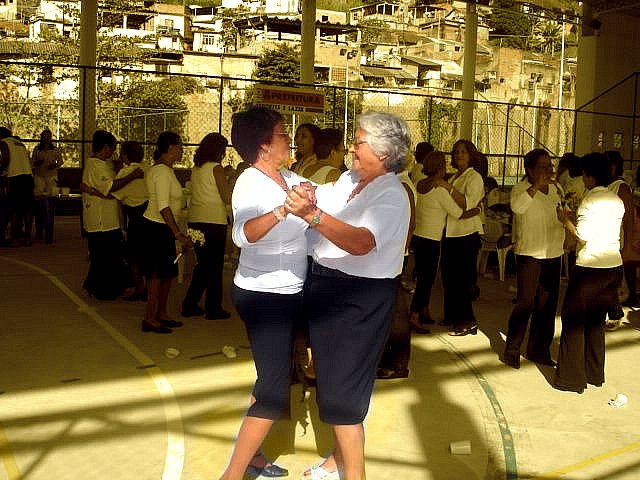 POŠLI TO DÁL
„JEDINÝ ZPŮSOB JAK MÍT PŘÍTELE,
	JE BÝT PŘÍTELEM.“
						RALPH WALDO EMERSON
[Speaker Notes: „Jediný způsob jak mít přítele, je být přítelem.” Ralph Waldo Emerson]
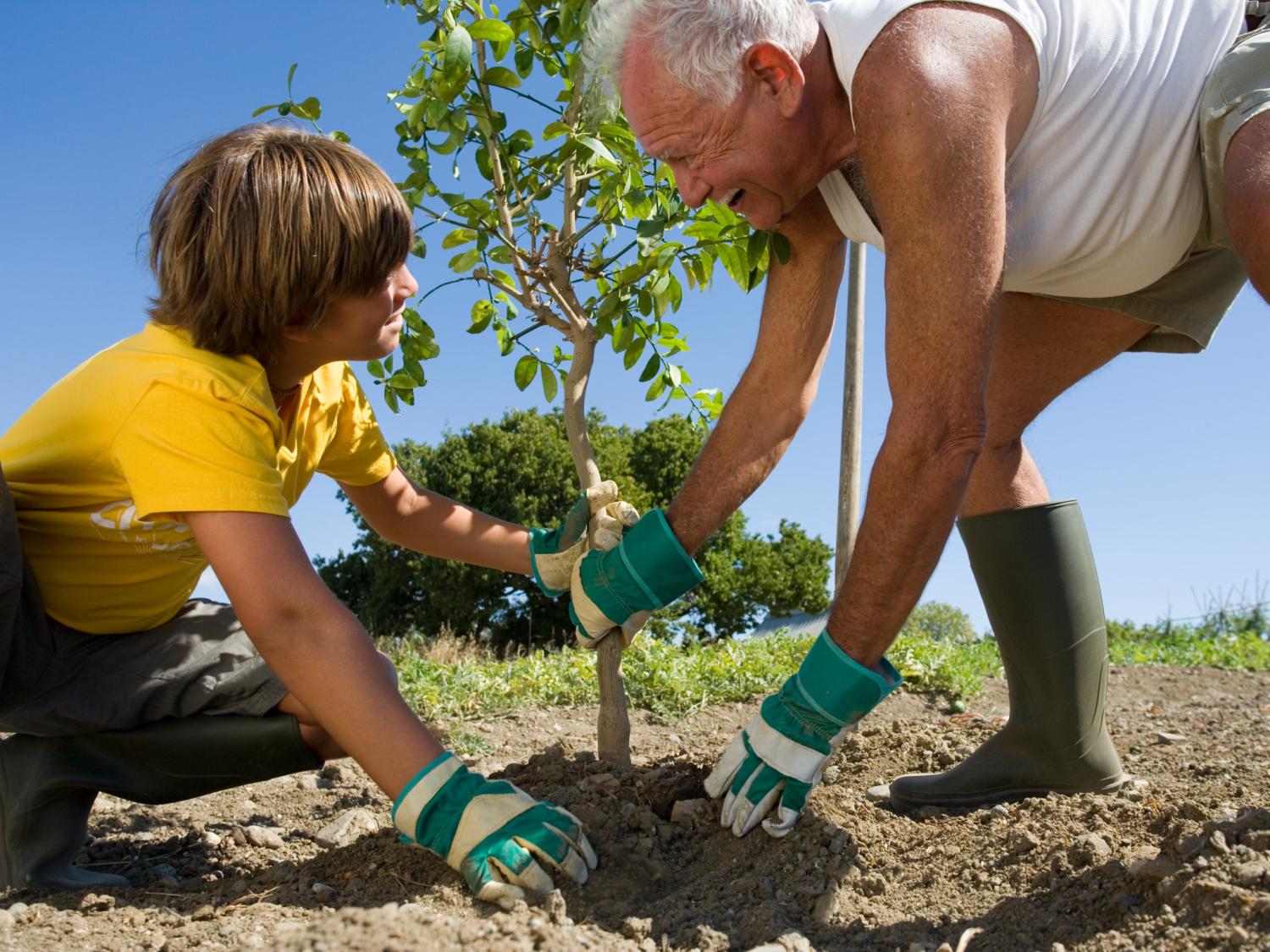 POŠLI TO DÁL
„JEDINÝ ZPŮSOB JAK MÍT PŘÍTELE,
	JE BÝT PŘÍTELEM.“
						RALPH WALDO EMERSON
[Speaker Notes: „Jediný způsob jak mít přítele, je být přítelem.” Ralph Waldo Emerson]
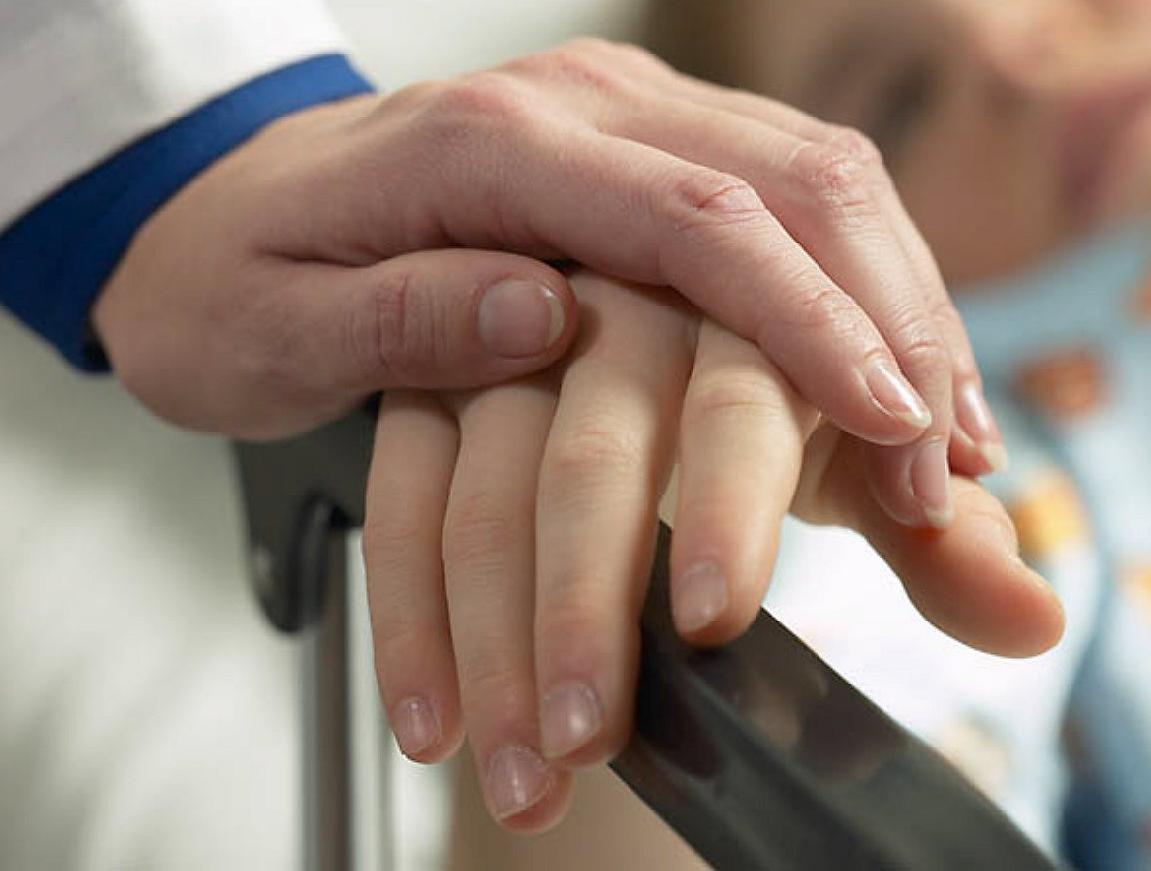 POŠLI TO DÁL
„JEDINÝ ZPŮSOB JAK MÍT PŘÍTELE,
	JE BÝT PŘÍTELEM.“
						RALPH WALDO EMERSON
[Speaker Notes: „Jediný způsob jak mít přítele, je být přítelem.” Ralph Waldo Emerson]
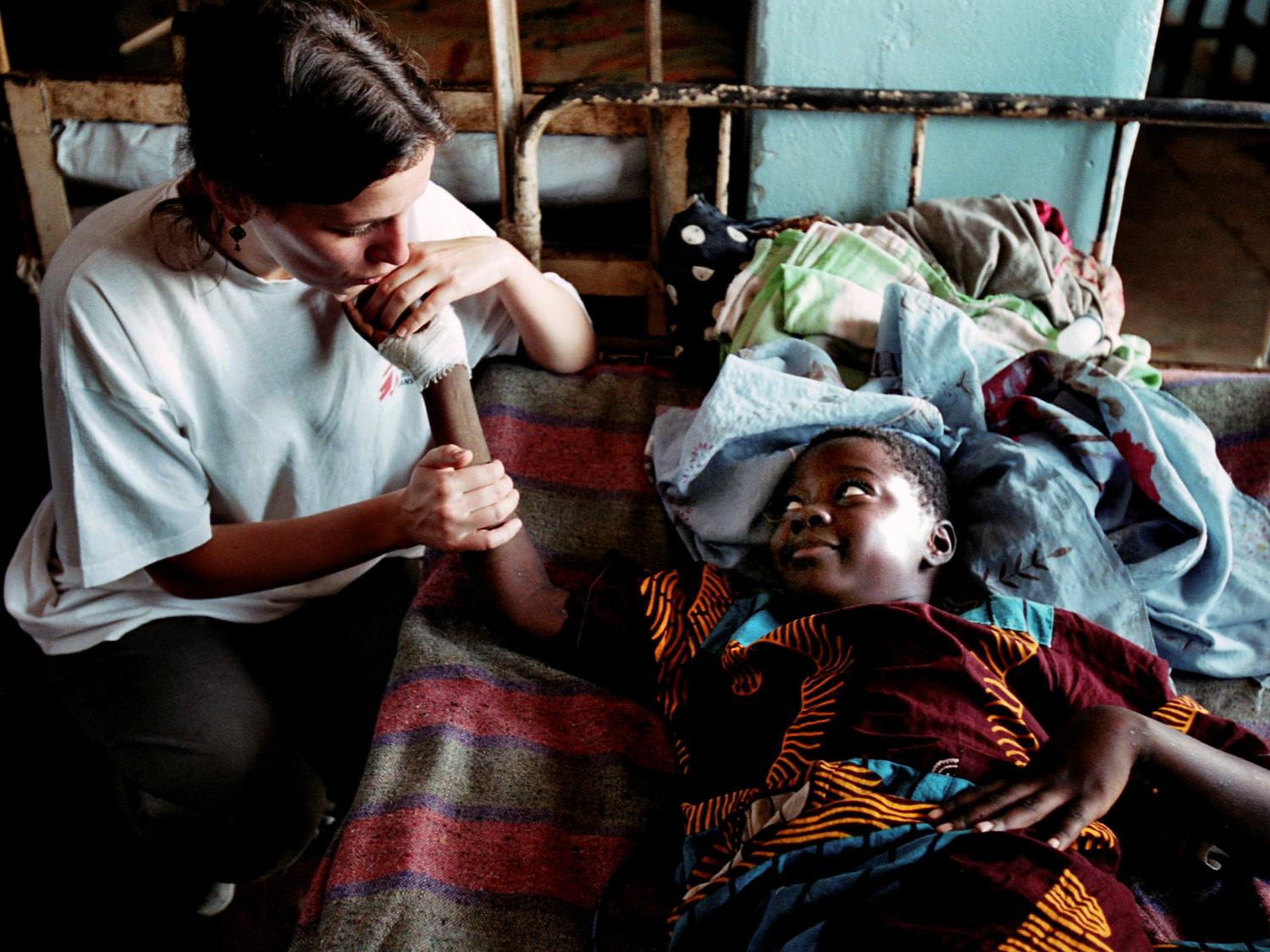 POŠLI TO DÁL
„JEDINÝ ZPŮSOB JAK MÍT PŘÍTELE,
	JE BÝT PŘÍTELEM.“
						RALPH WALDO EMERSON
[Speaker Notes: „Jediný způsob jak mít přítele, je být přítelem.” Ralph Waldo Emerson]
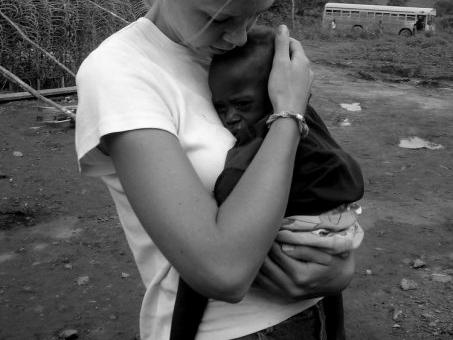 POŠLI TO DÁL
„JEDINÝ ZPŮSOB JAK MÍT PŘÍTELE,
	JE BÝT PŘÍTELEM.“
						RALPH WALDO EMERSON
[Speaker Notes: „Jediný způsob jak mít přítele, je být přítelem.” Ralph Waldo Emerson]
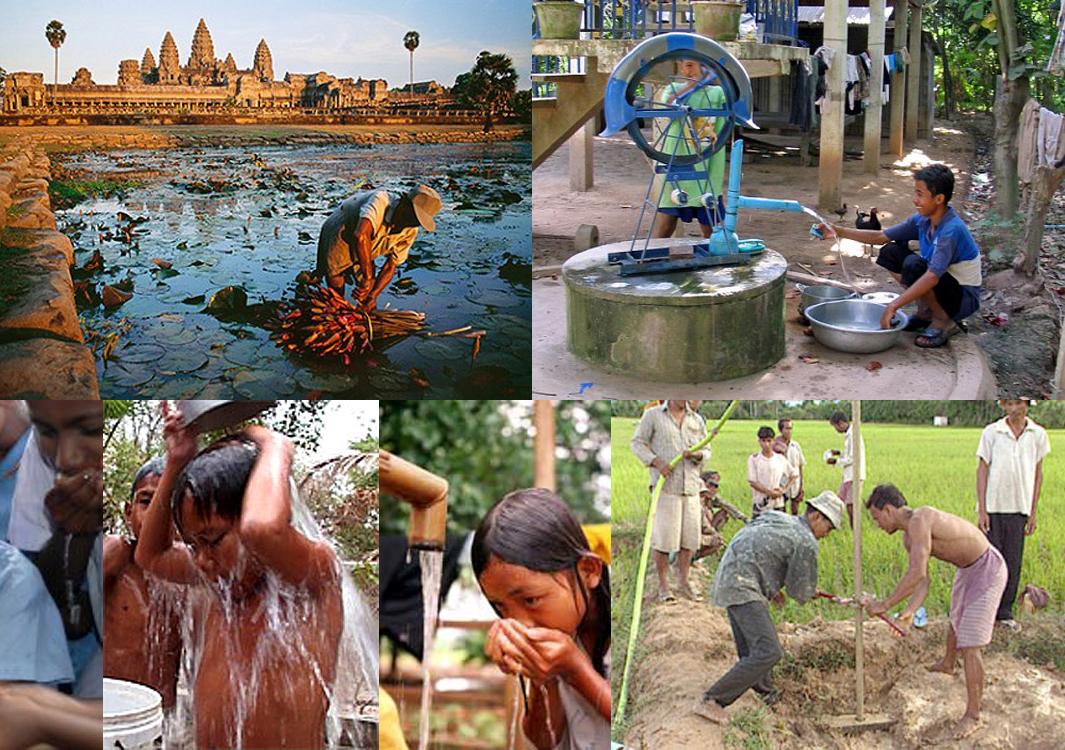 POŠLI TO DÁL
„JEDINÝ ZPŮSOB JAK MÍT PŘÍTELE,
	JE BÝT PŘÍTELEM.“
						RALPH WALDO EMERSON
[Speaker Notes: „Jediný způsob jak mít přítele, je být přítelem.” Ralph Waldo Emerson]
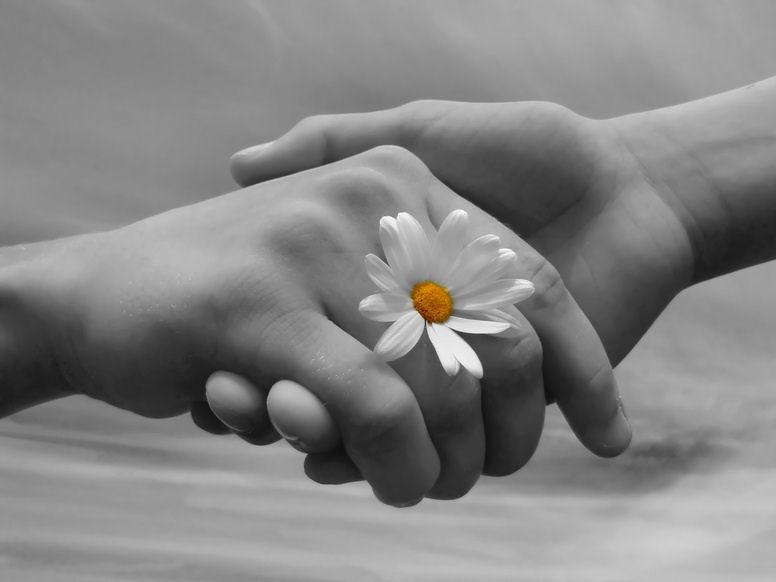 POŠLI TO DÁL
„JEDINÝ ZPŮSOB JAK MÍT PŘÍTELE,
	JE BÝT PŘÍTELEM.“
						RALPH WALDO EMERSON
[Speaker Notes: „Jediný způsob jak mít přítele, je být přítelem.” Ralph Waldo Emerson]
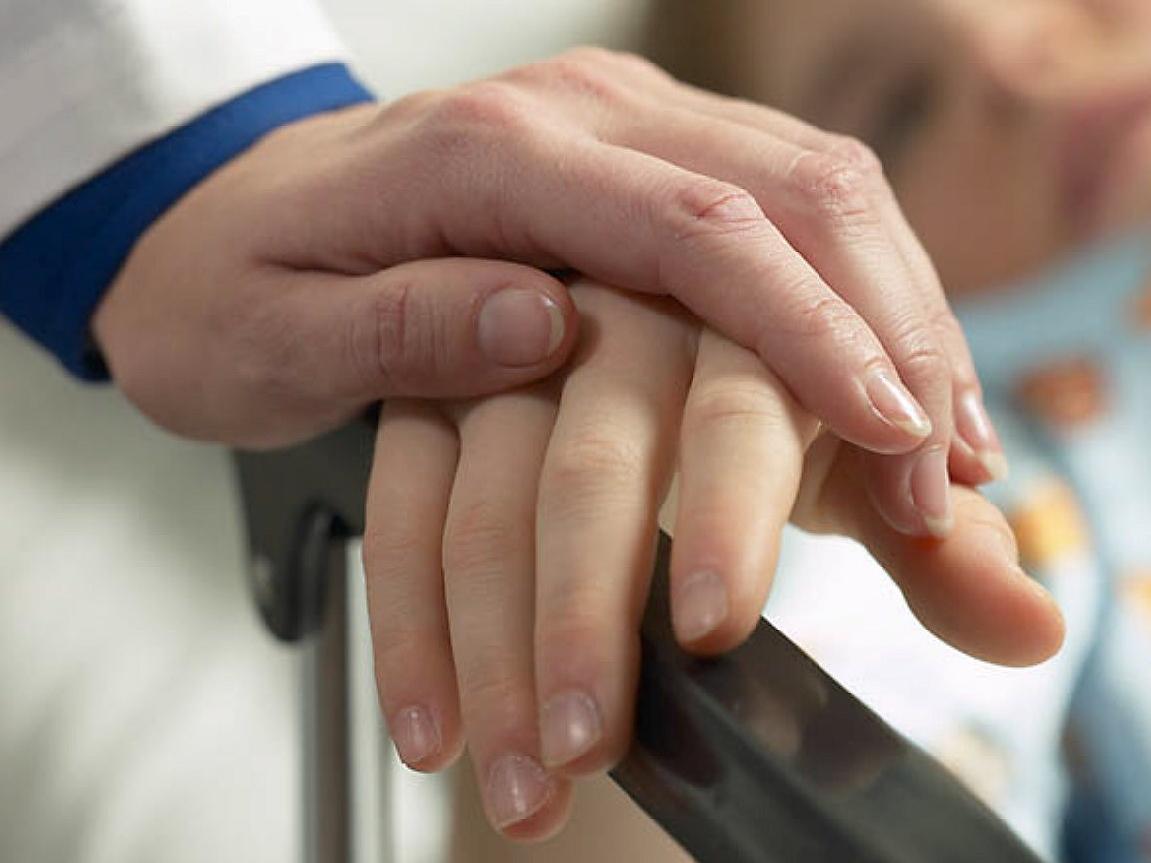 PODEJME RUKU POTŘEBNÝM
[Speaker Notes: Podejme ruku potřebným
Sklenice studené vody
„ Slovo uznání pomáhá mnoha osamoceným lidem stejně jako studená voda žíznícímu.”
Thoughts from the Mount of Blessings]
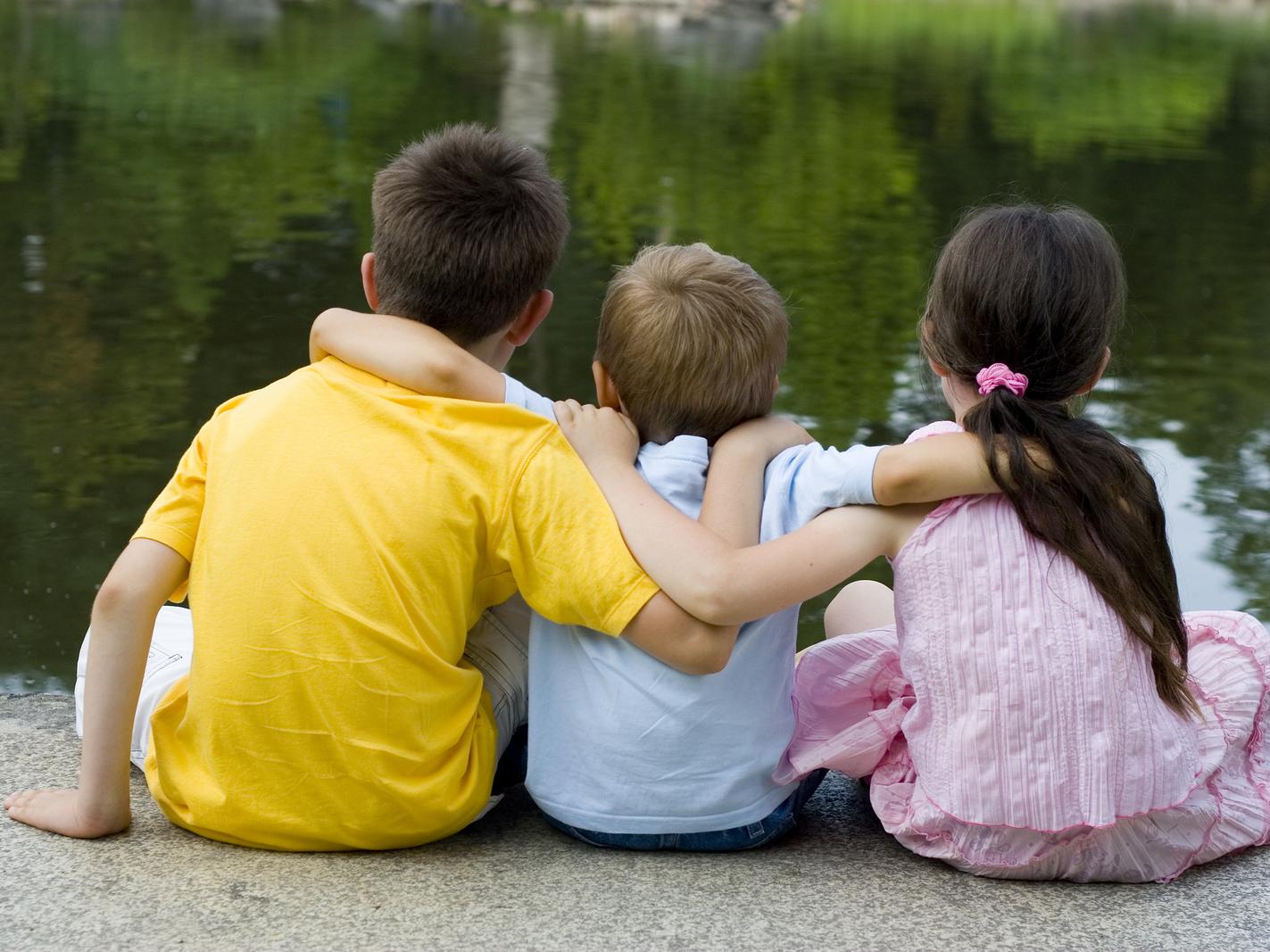 PŘÁTELSTVÍ
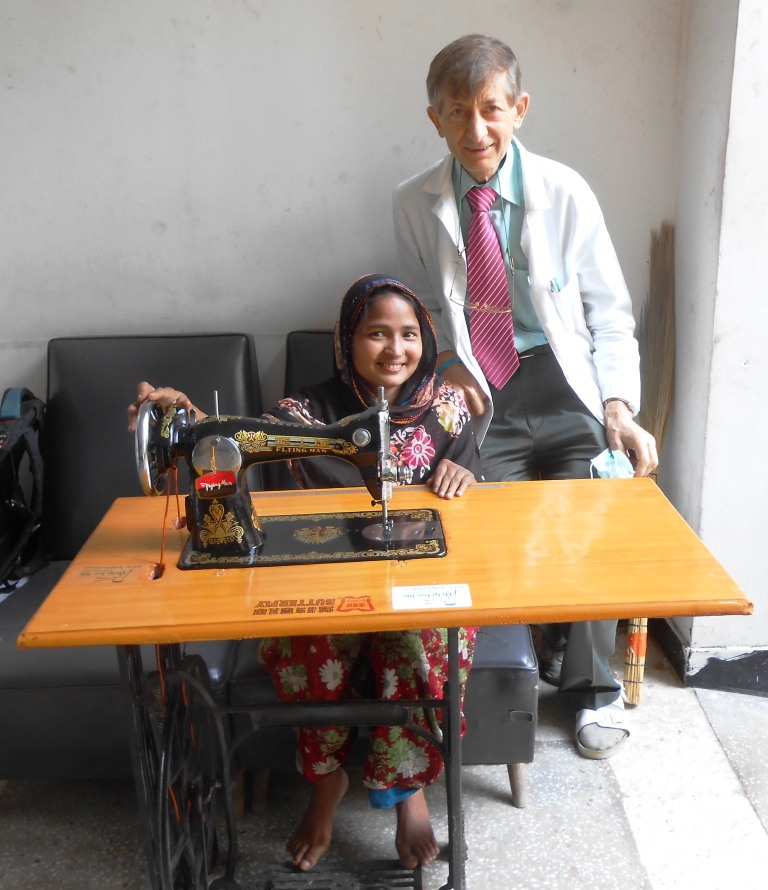 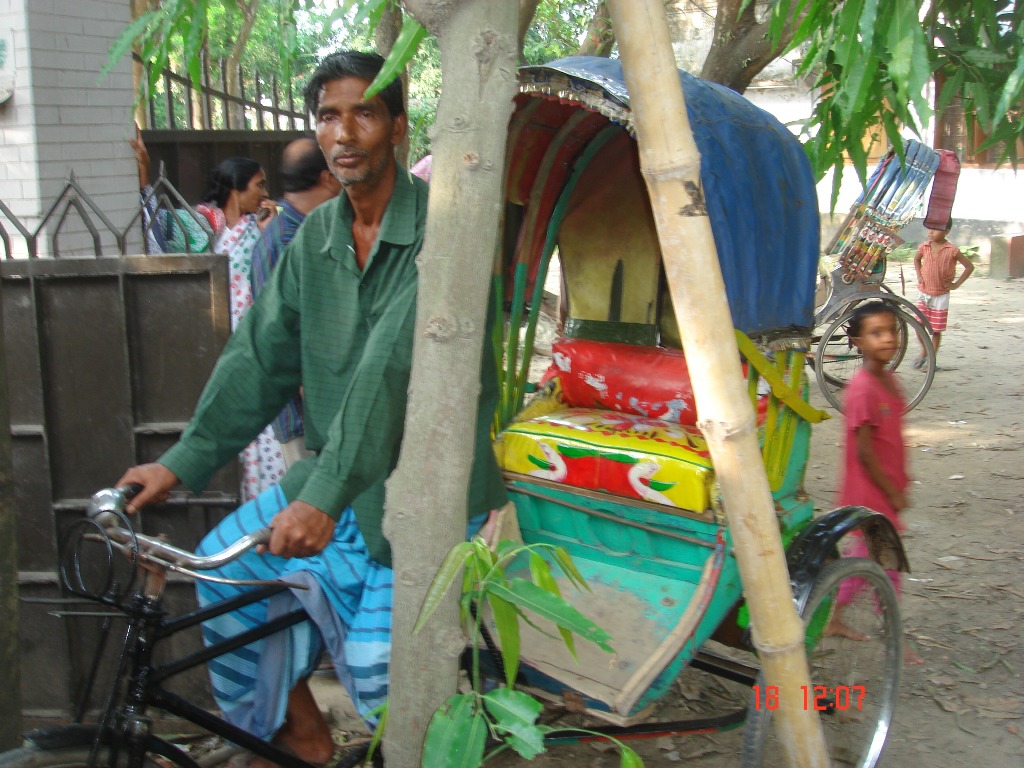 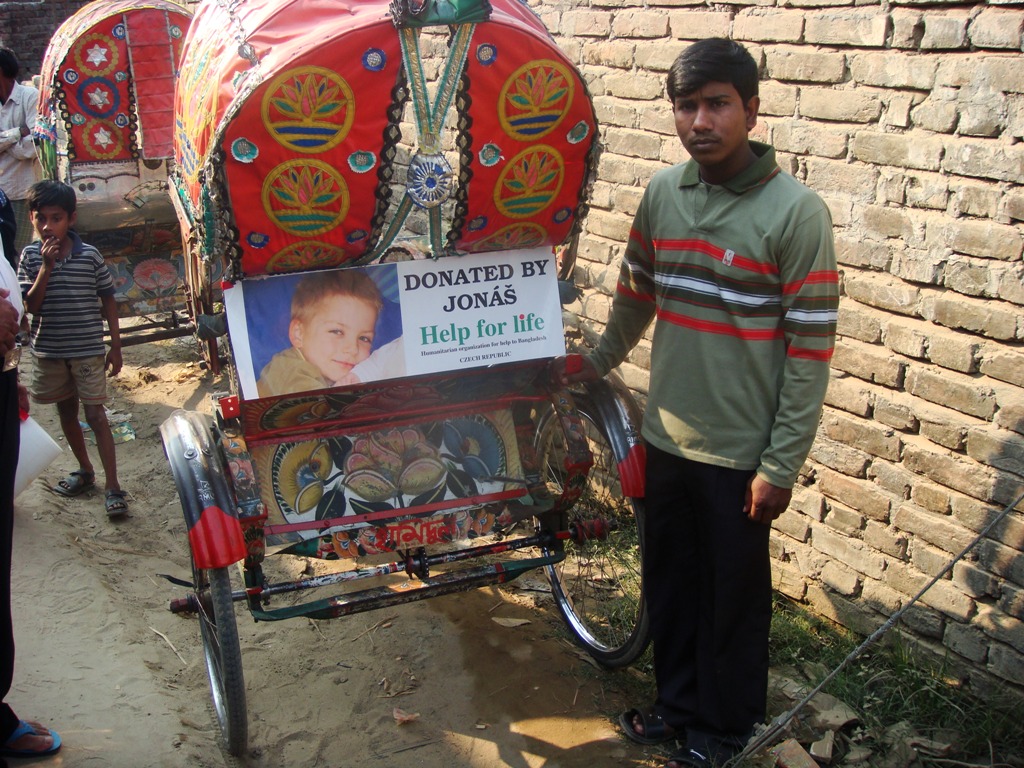 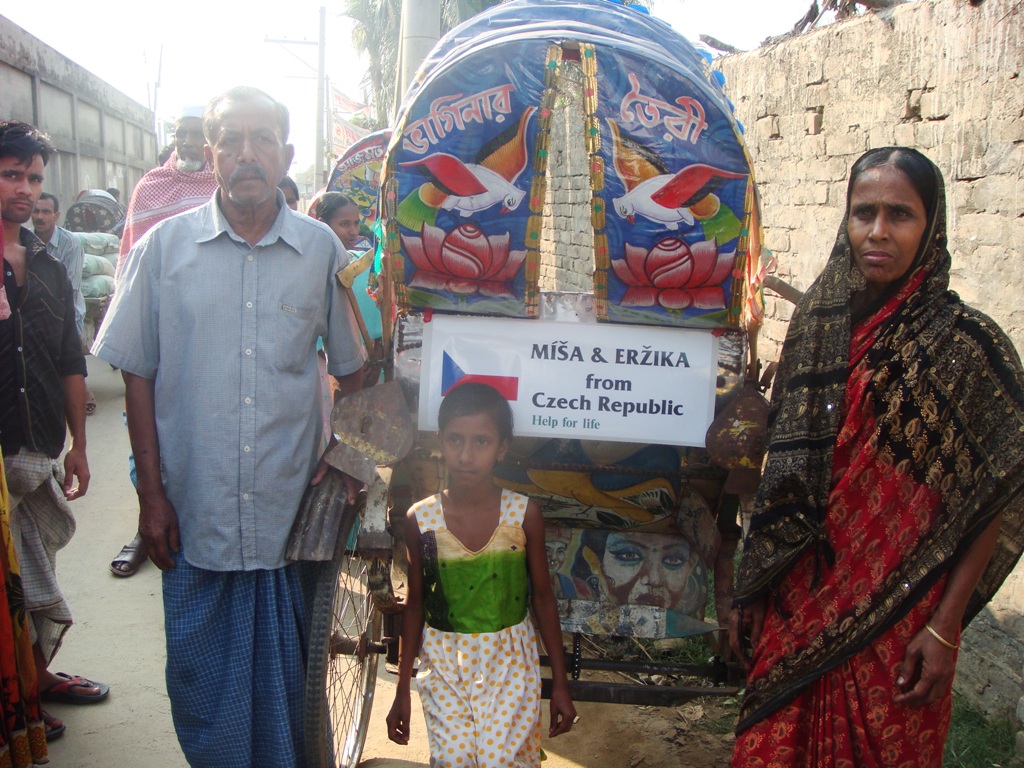 MODLITBY ZA NEMOCNE
GOD
 IS 
MY
BEST
PHYSICIAN
Hospodine, vyslys mou modlitbu,
K Tobe pronikne moje volani!
                   Psalms 102:1